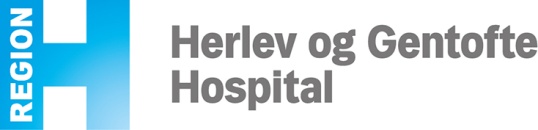 Algoritmerne er klar – er vi!
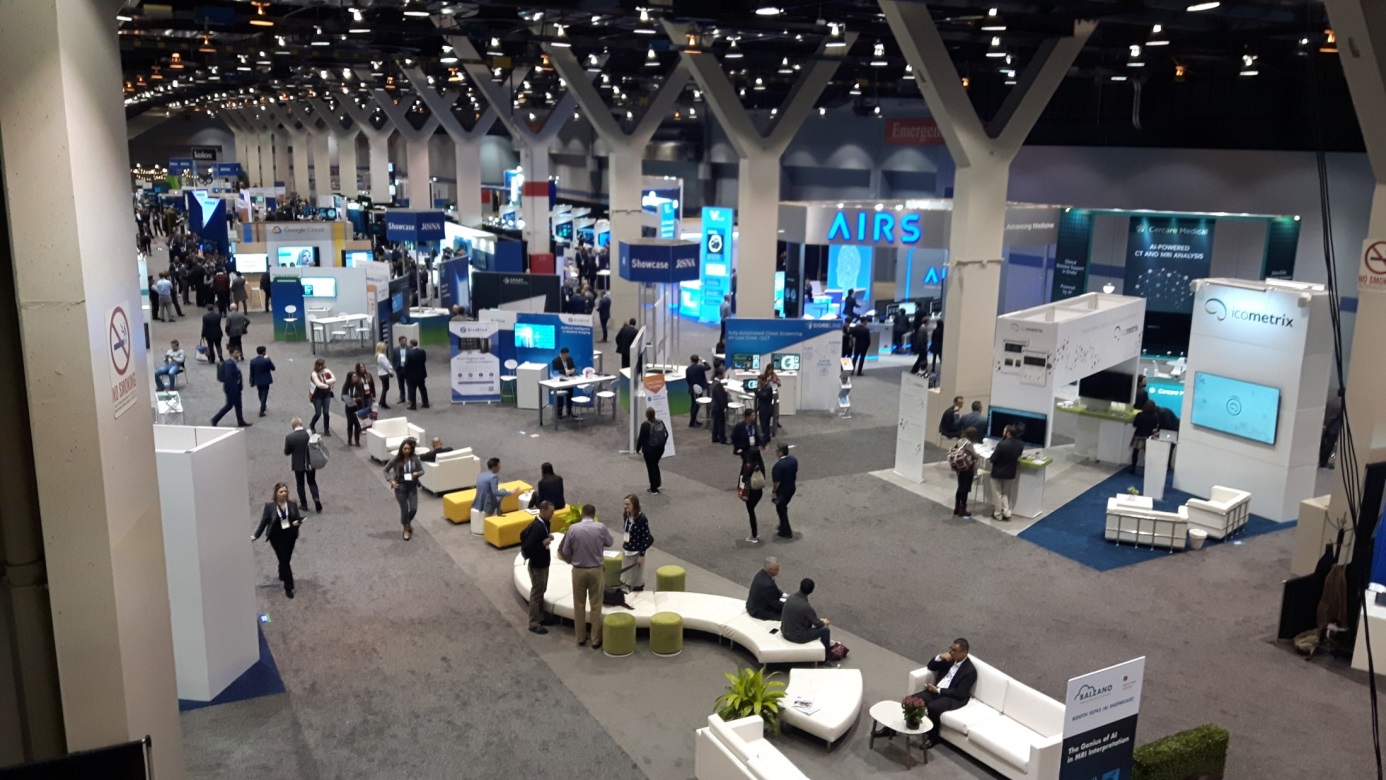 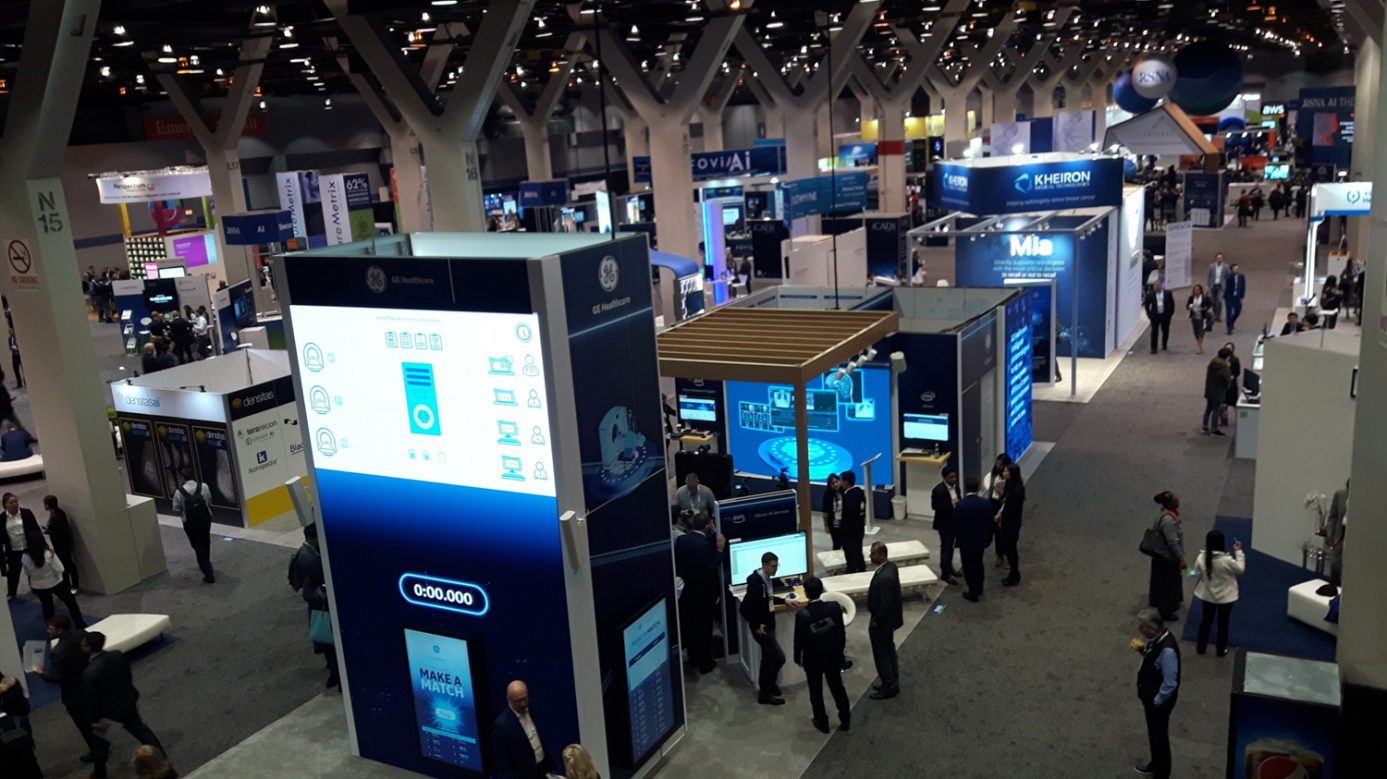 RSNA 2019
LVS Årsmøde 2020
Michel Nemery, ledende overlæge
Røntgen og Skanning, Herlev og Gentofte Hospital
”Michel Nemery…..
Arbejder med at bruge
Kunstig intelligens til
at analysere sundhedsdata, bla med Industrielle partnere”
Algoritmerne er her – og de virker!
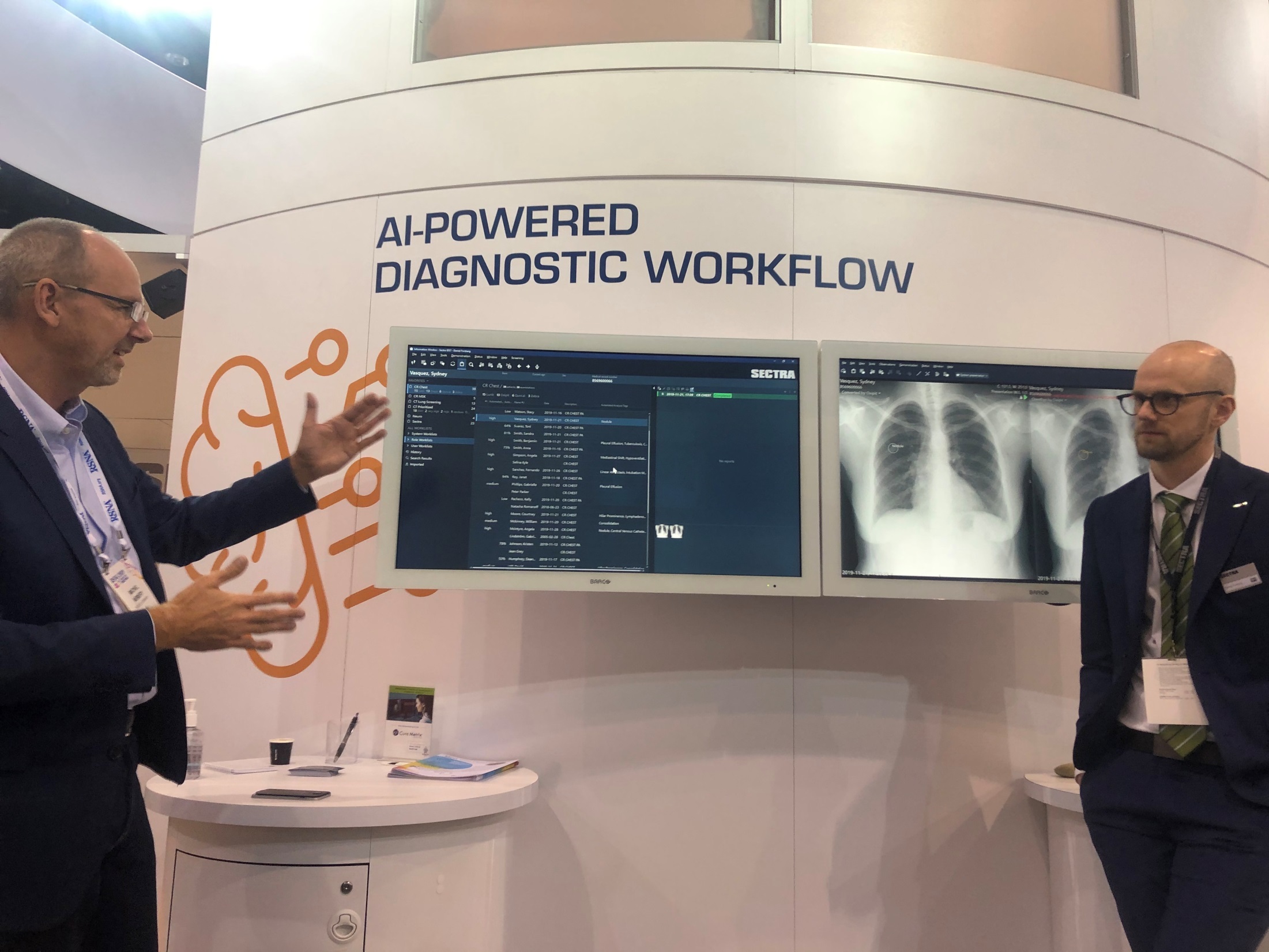 Disclosures
Innovationsleder
Brobygger
Fødselshjælper
Ejer aktier i Tesla
Betaling kun i teknologiadgang
Drikker kaffe m. alle
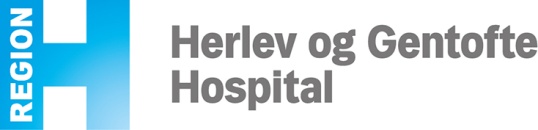 Holy Cows – will get hurt!
Velovervejet og Velment
Medicin er blevet digital
Digital transformation – vi kan ikke forske os i mål
Vi må starte en strategisk bevægelse – for at forblive relevante
Vi mangler kompetencer på holdet
Partnerskaber er nødvendige
Digital ledelse – m. Billeder
Siloerne må falde
Det er vigtigt
Det er nu!
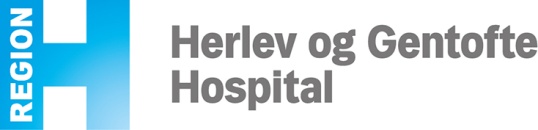 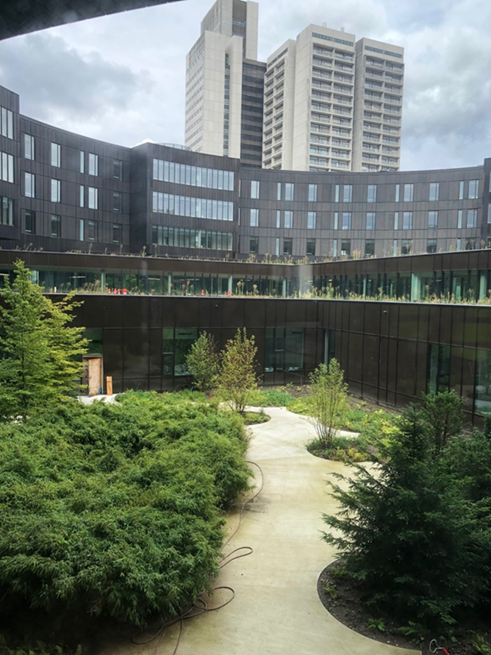 Udfordringer og muligheder
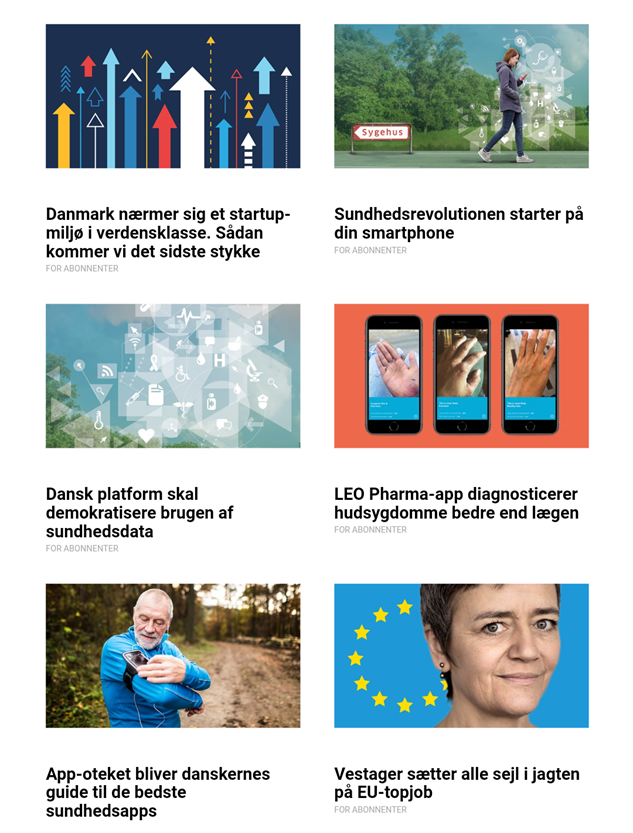 Fremtidens Hospitaler
Patient drevne
Værdiskabelse
Big Data + AI
Selvbetjening
Lige
On-line
Tilgængelig 24/7
Automatisering
Samarbejde
Personlig
Præcis
Transparens
Patient involvering 
Seriel til Parallel
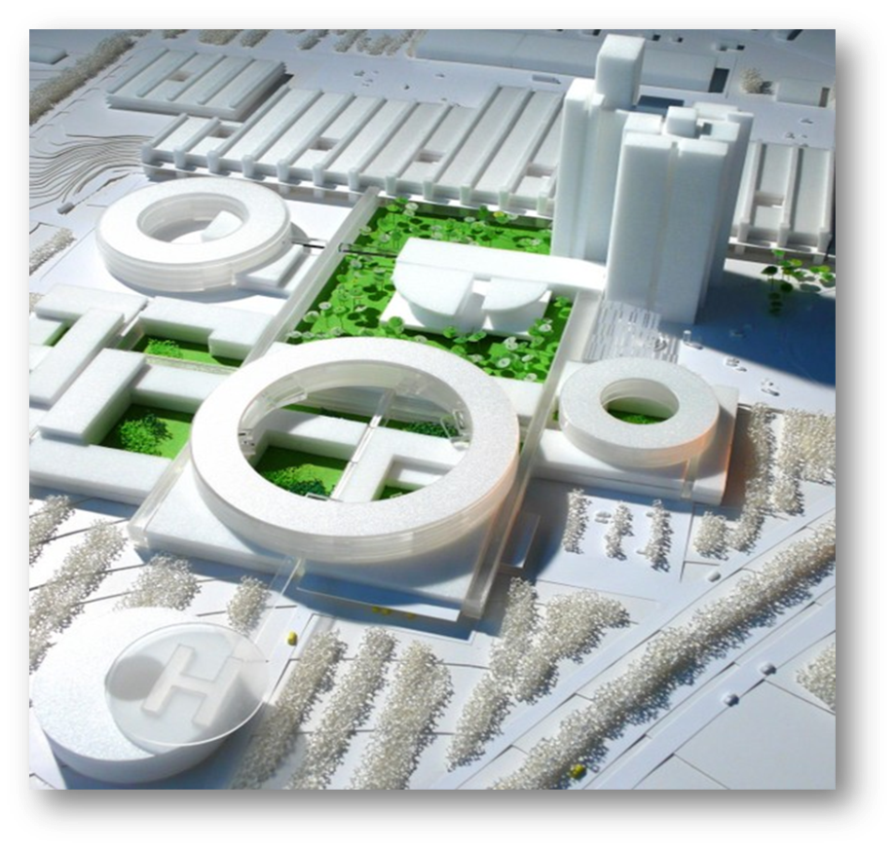 Velkommen i 2020
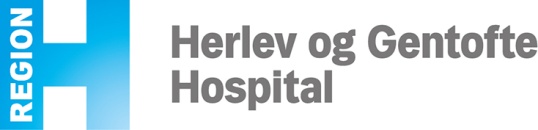 Madeira i april
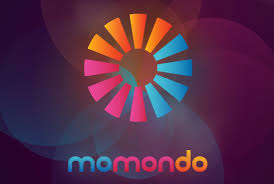 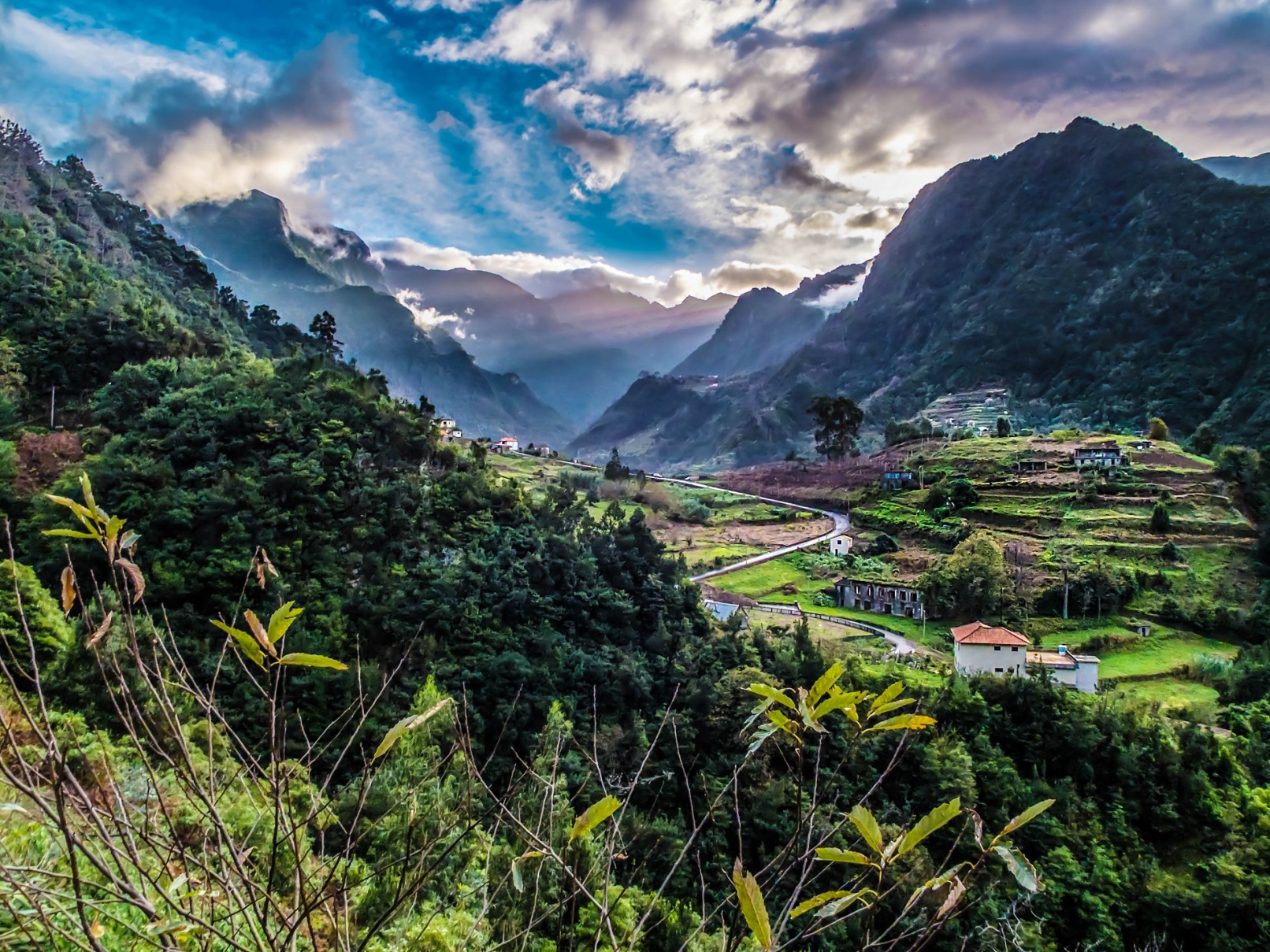 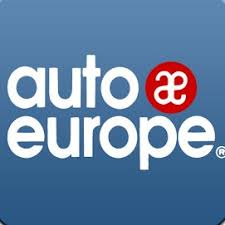 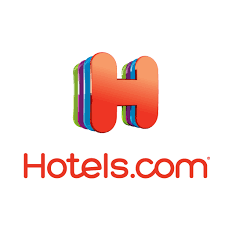 INGEN VENTETID
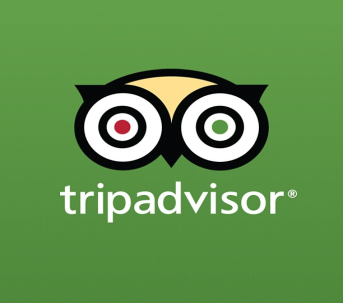 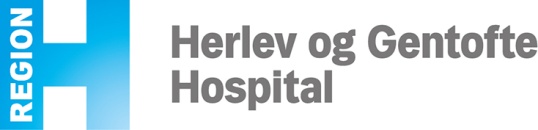 14
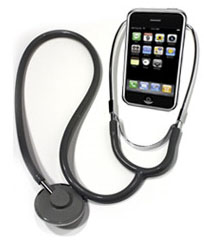 Nyttigt
Nyttegjort
Knowing
Doing
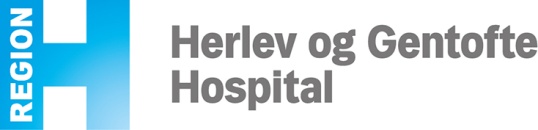 Innovationsenheden
Behovs- og brugerdreven innovation i klinisk praksis
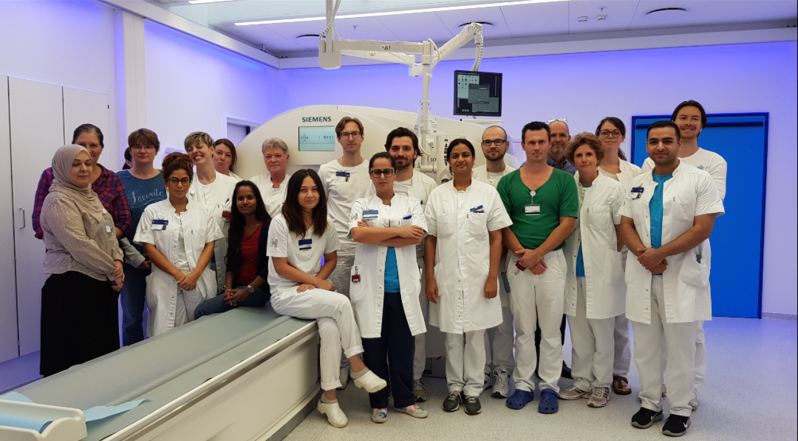 Akut Radiologi
Innovation er 
en klinisk kerneydelse!
Spektral
CT
AI
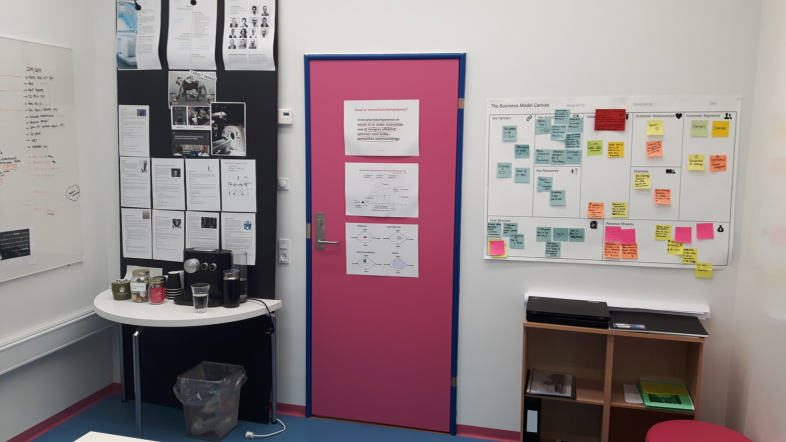 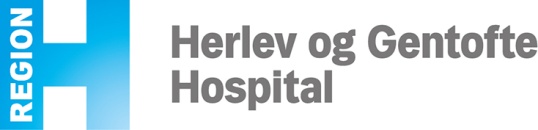 Data Science Financial Power 2016
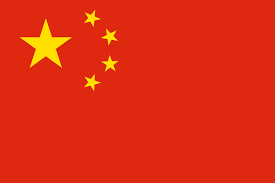 Keith Dreyer, RSNA 2016
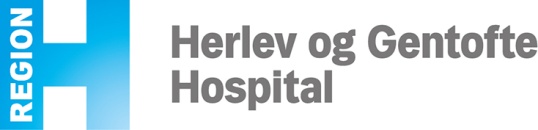 Selvbetjenings CT-skanner
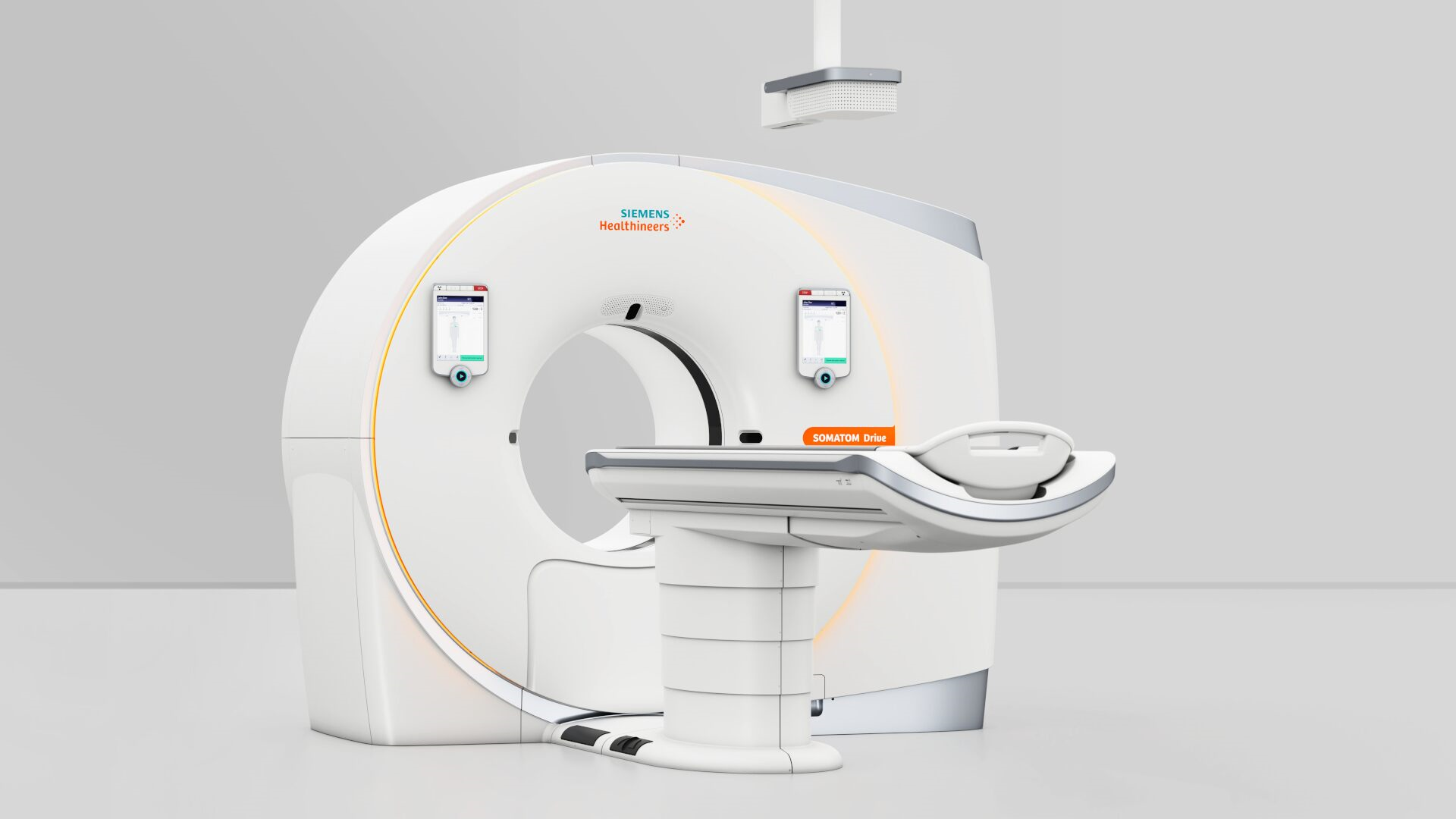 Innovationsenheden HGH, Cocreation
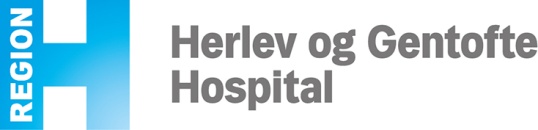 Mobil DR - Fuji
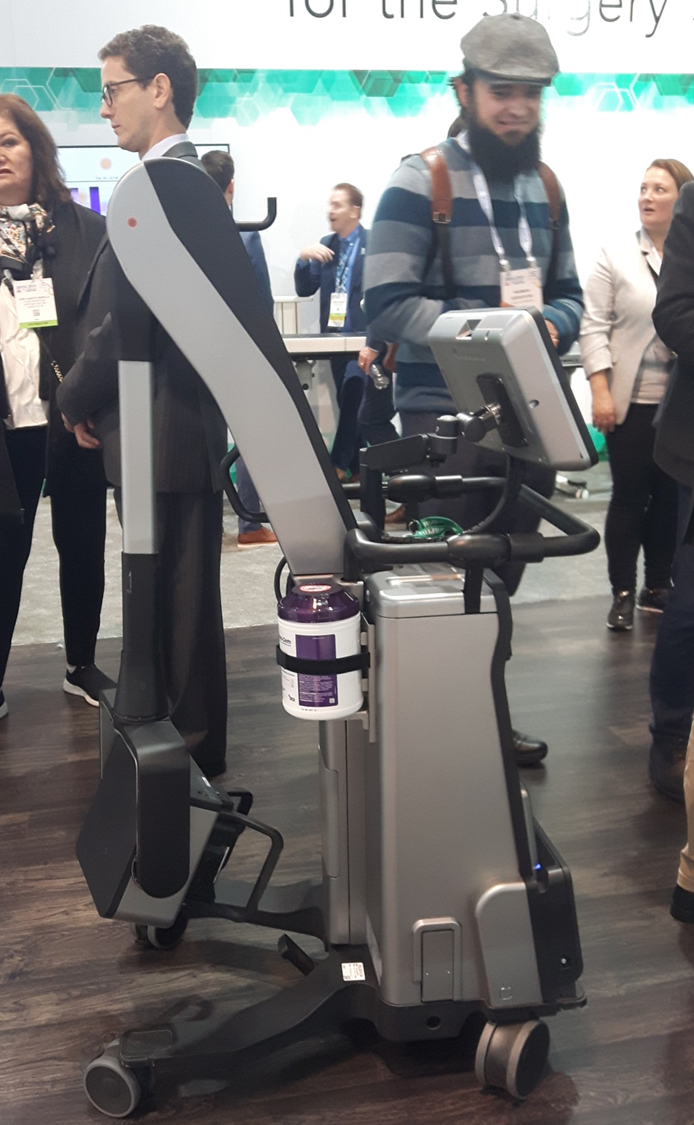 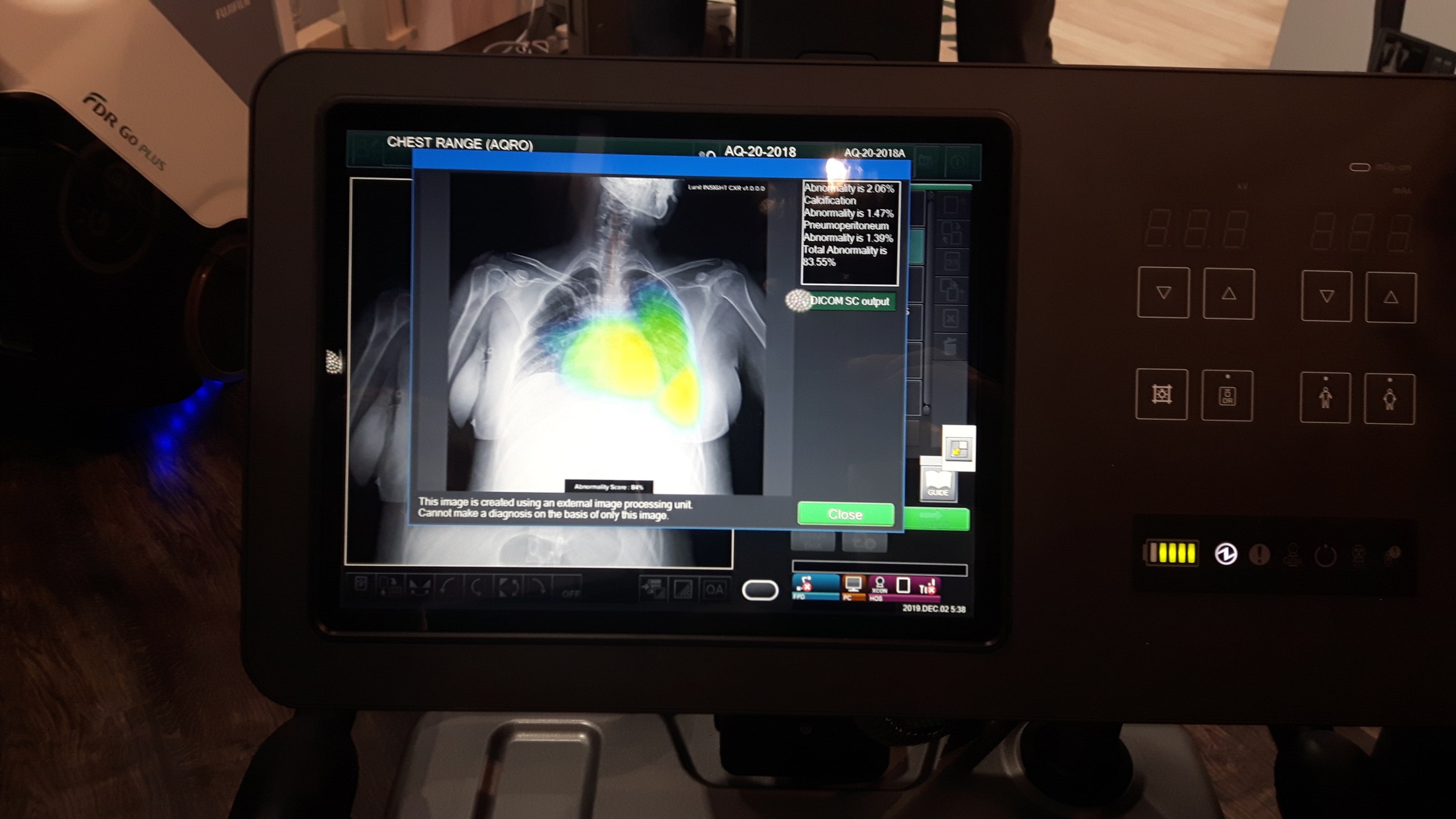 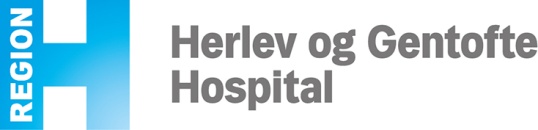 FDA-godkendte algoritmer 2019
pr. speciale
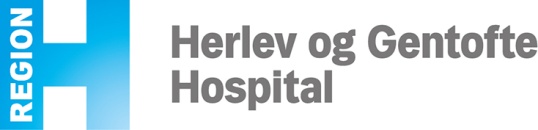 Kunstig Intelligens HGH 240120
BoneXpert      SyngoVia	      Watson
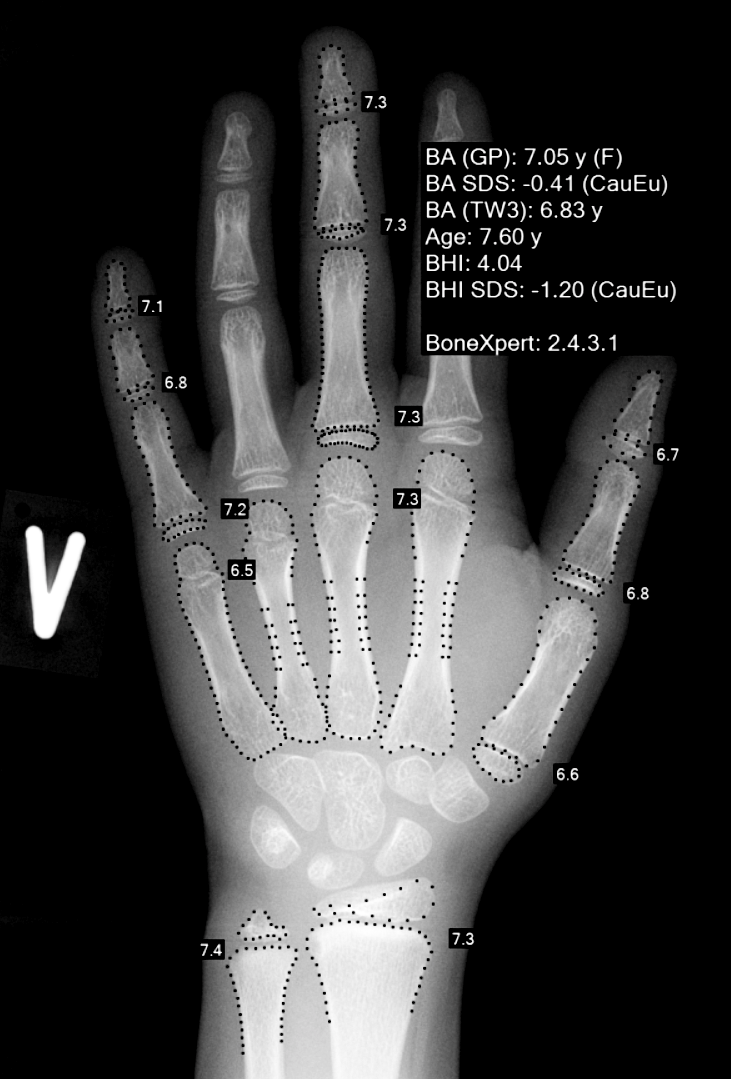 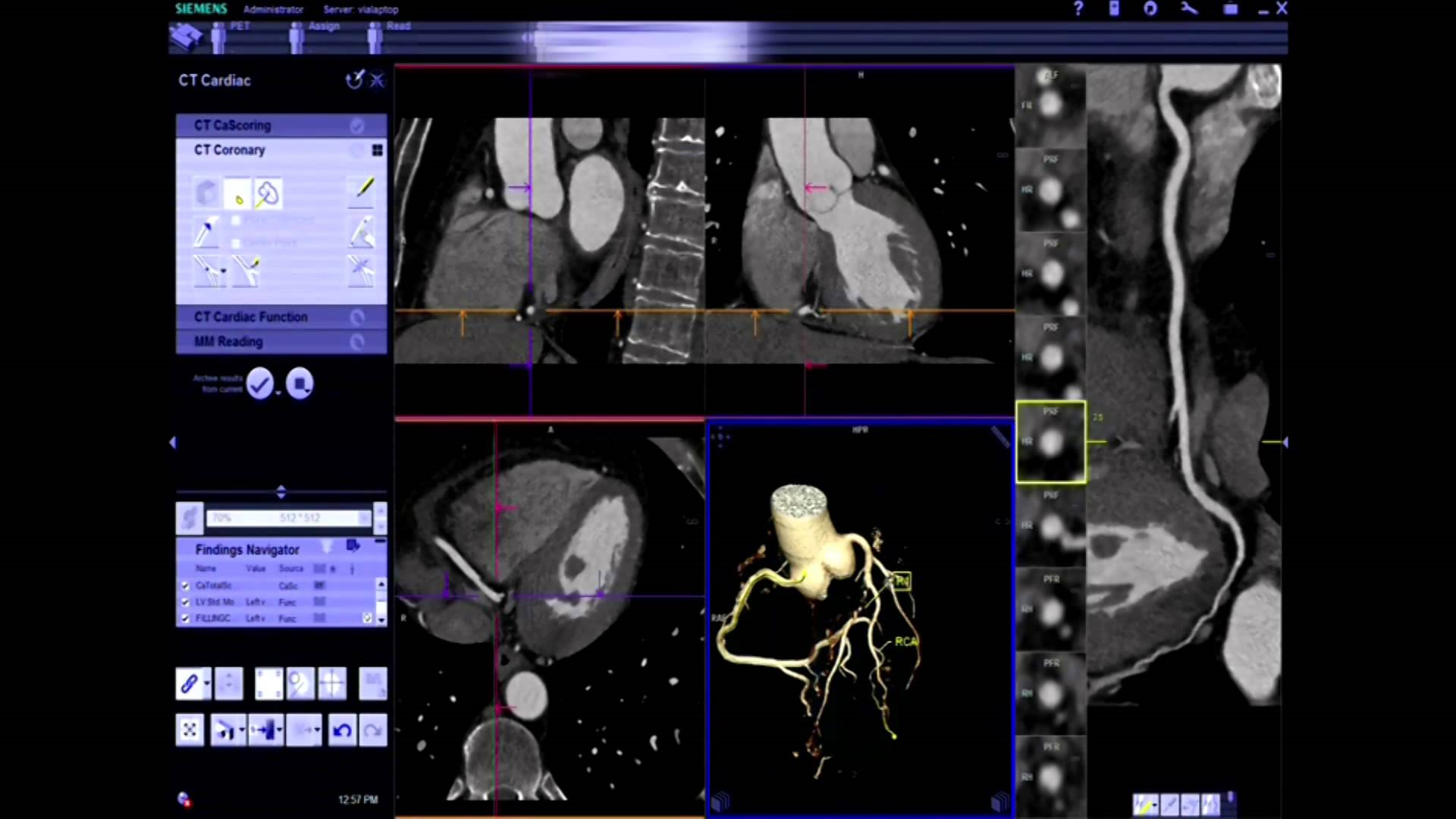 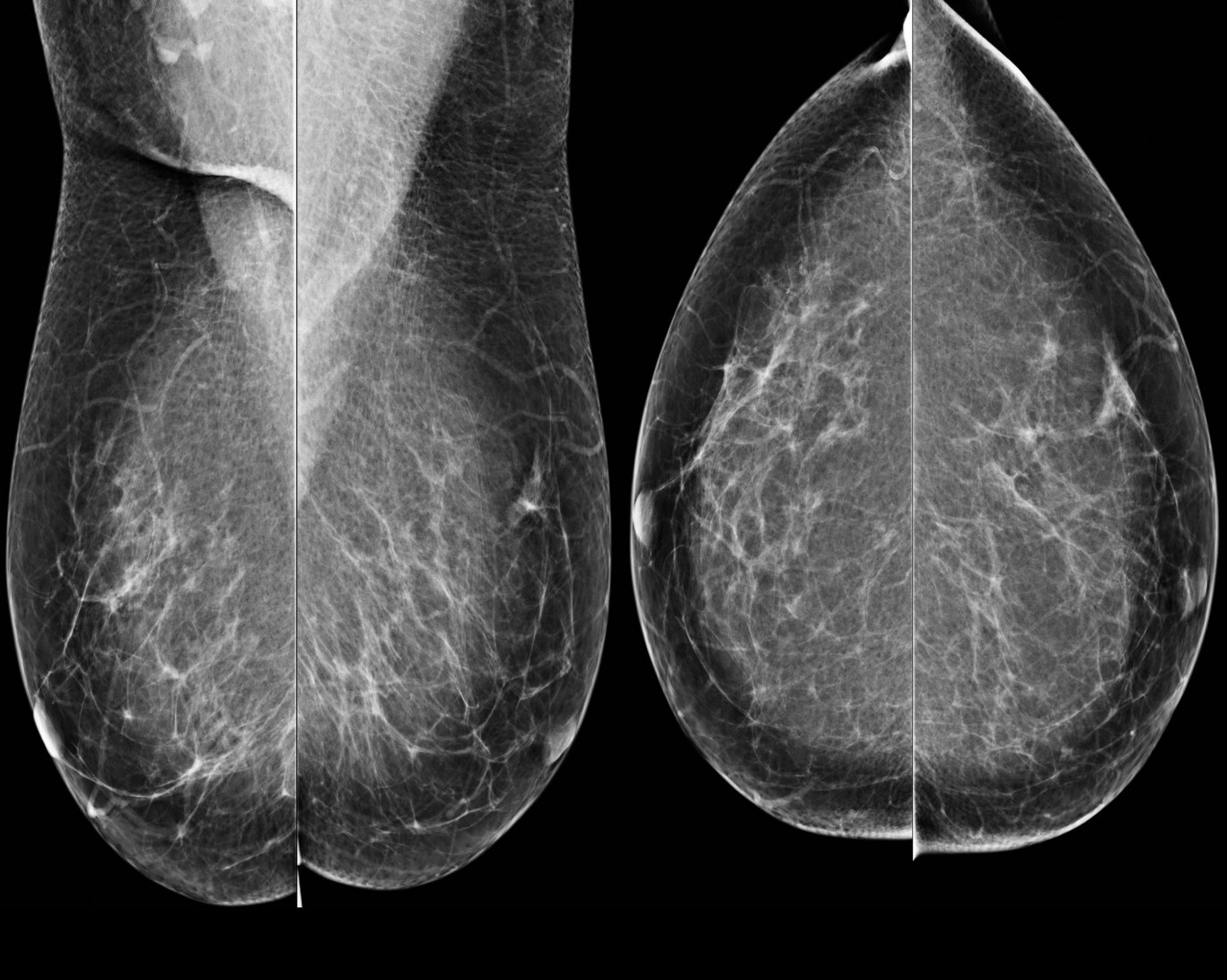 Siemens Healthineers (VB20)
Visiana
IBM
Faster Safer Throughput with Diagnostic Workflow AI
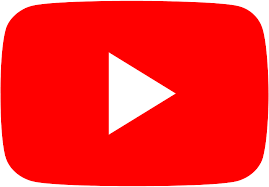 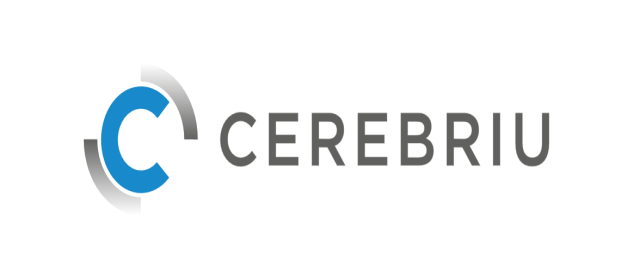 Apollo
PROBLEM
SOLUTION
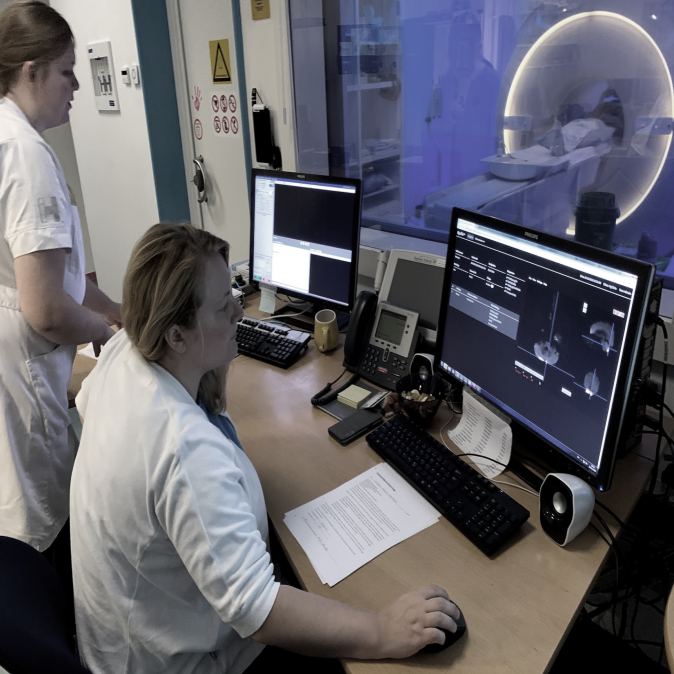 Faster safer throughput with Cerebriu’s disrupting AI solution providing clinical decision support immediately during diagnostic examination
Increasing diagnostic imaging cost and liability driven by overwhelming demand and scarcity of radiologists
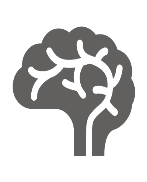 Live test at Herlev Gentofte Hospital, response within 60 sec’s.
TRACTION, TESTING & RESEARCH PARTNERS
PRODUCT
Key Features
Applications
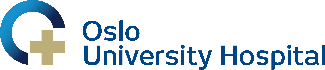 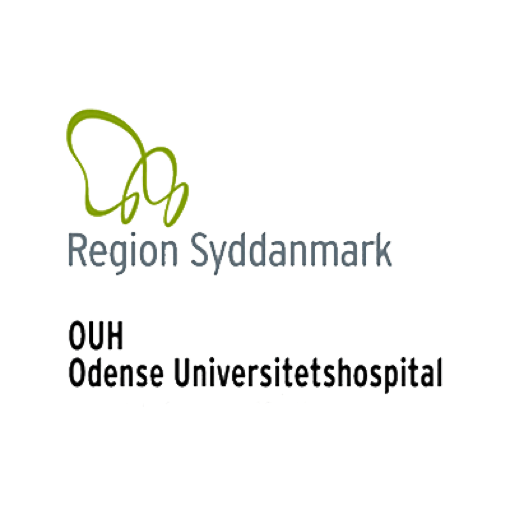 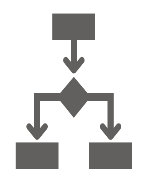 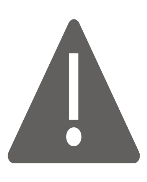 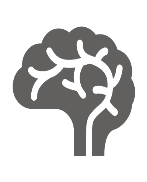 Nordics
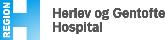 Brain MRI Infarcts
Smart Protocol 
(pat. pending) to significantly reduce scan time and data, providing protocol decision support within 60 secs during image acquisition based on clinical findings
Triage Advisory 
To improve logistics and reduce unnecessary admissions, providing triage decision support during image acquisition based on clinical findings
Image Reporter
To verify pathology and accelerate reporting, providing visualized mark-up of regions of interest during scan and later in PACS
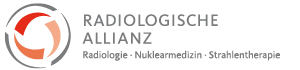 Germany
Brain MRI Tumors
Brain MRI Hemorrhages
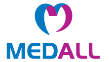 Brain MRI Edema
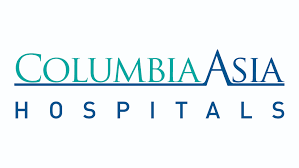 India
Brain MRI Midline Shift
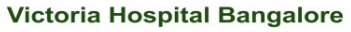 Affiliations for identification only
“
... you grasp the real clinical issues with your approach, team and technology.
Dr. Ole Graumann, Head of Radiology Research & Innovation at Odense University Hospital, Denmark
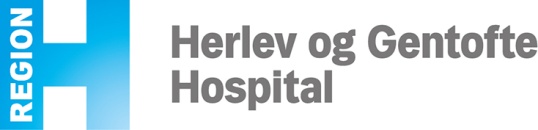 AI project Radiology HGH
August 2019
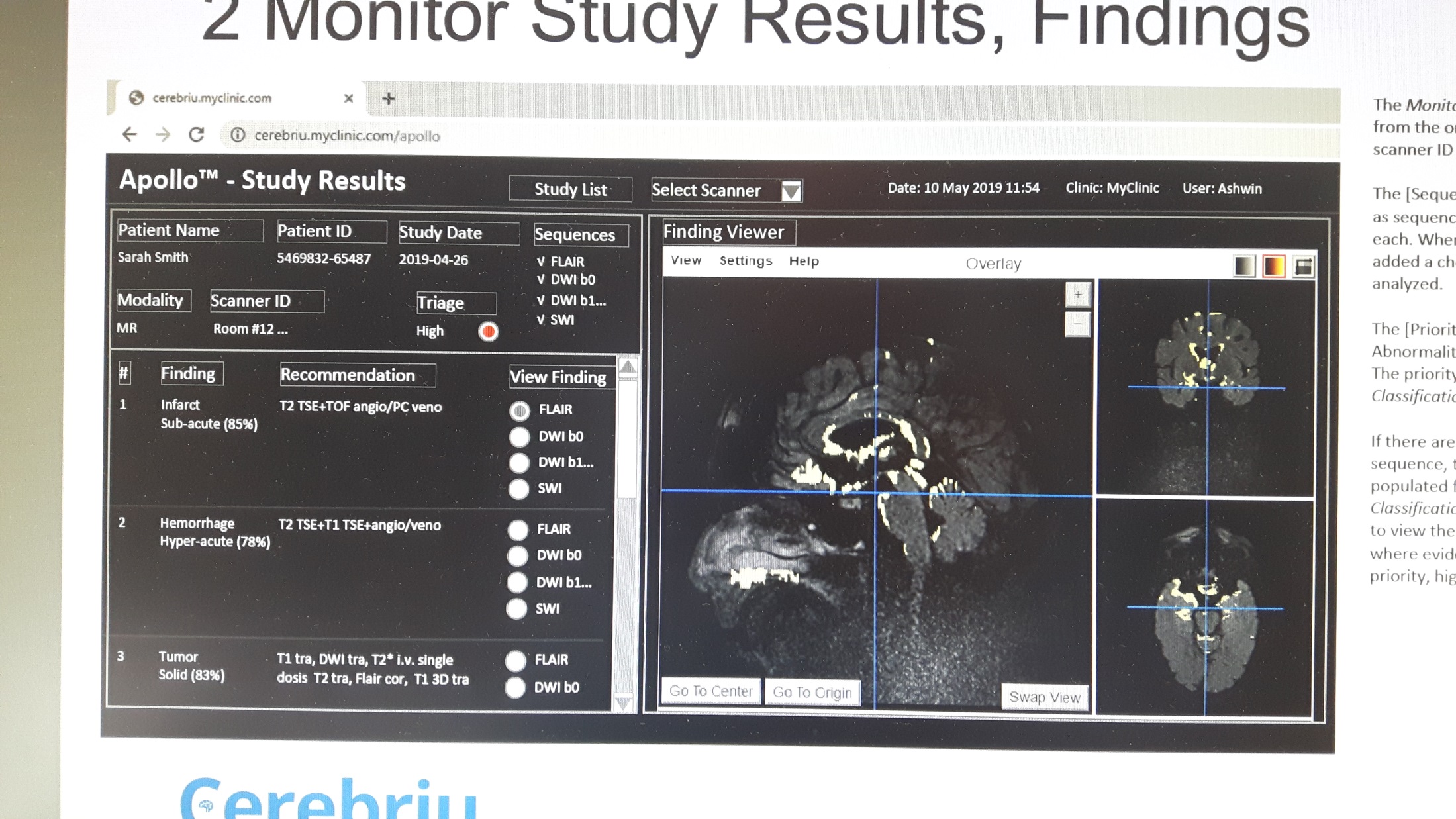 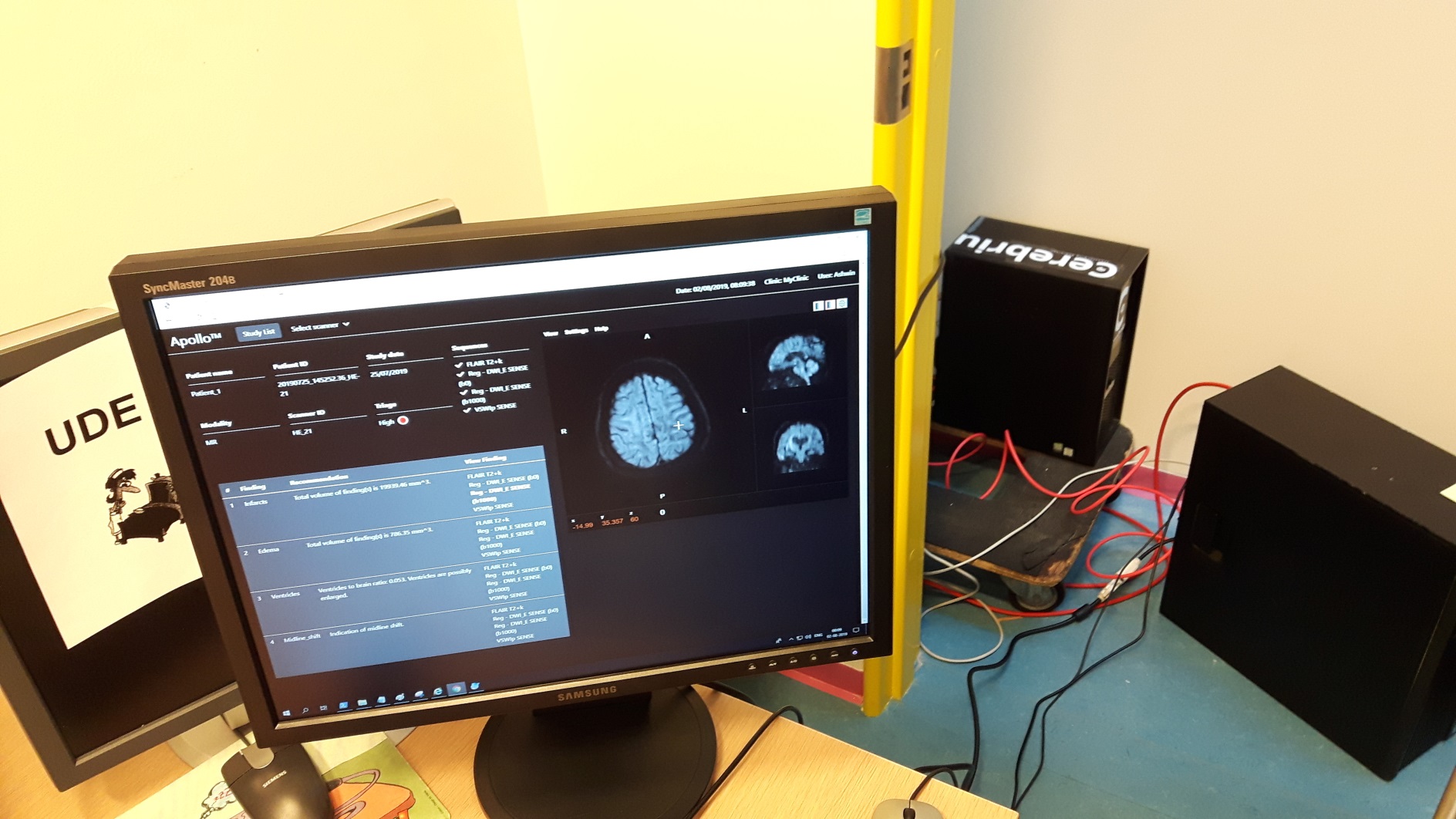 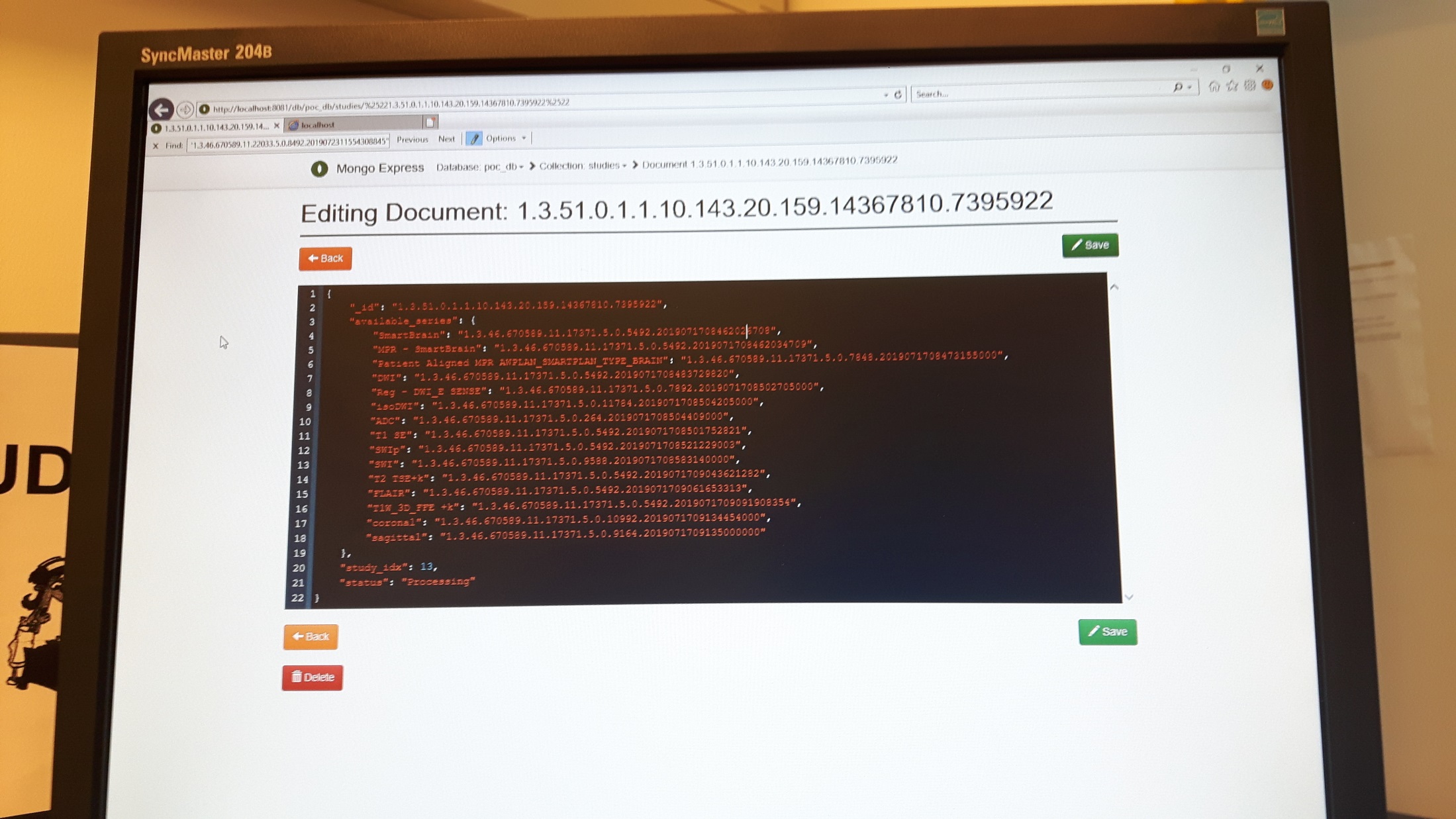 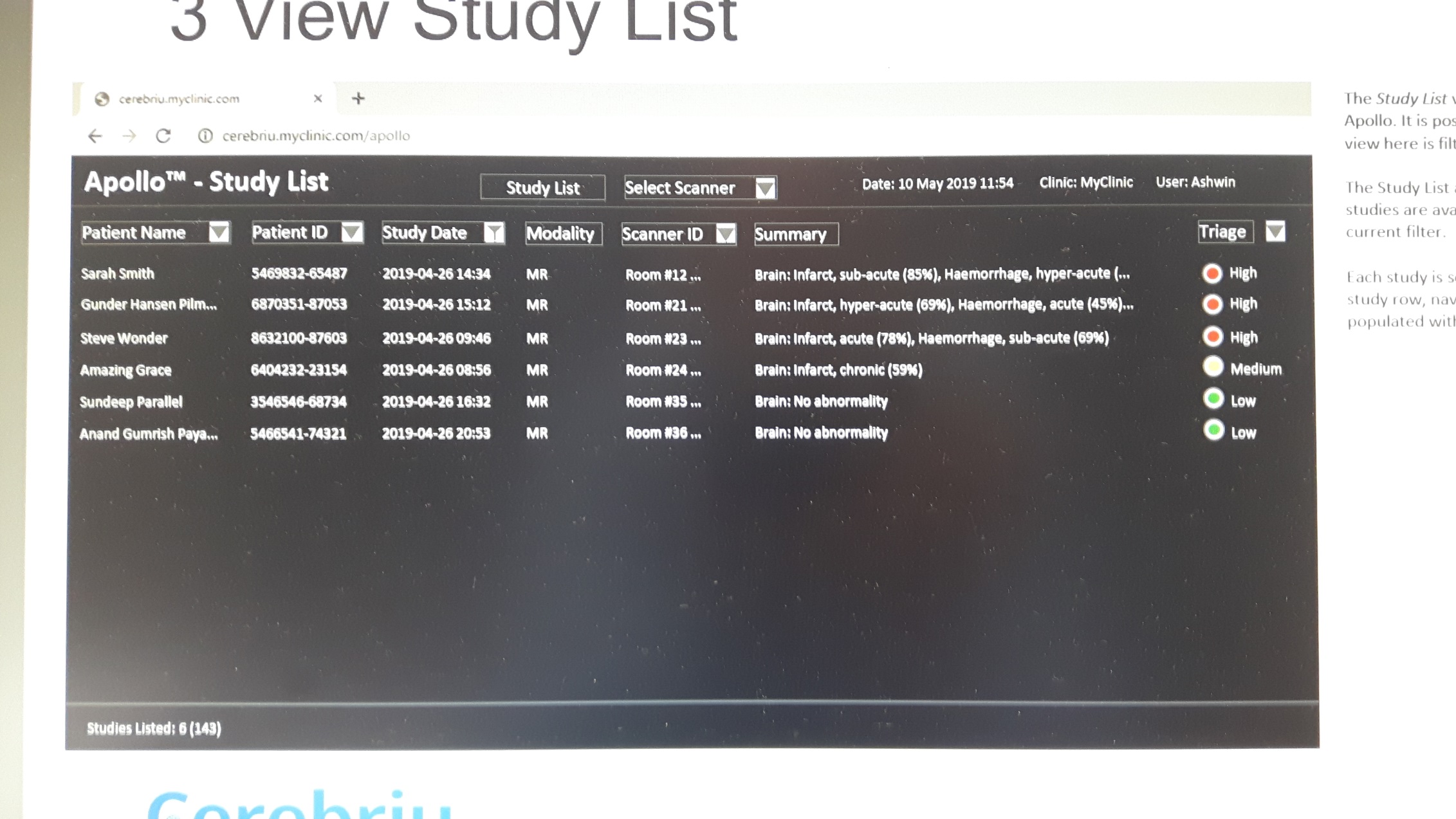 MRI scanner @ Herlev
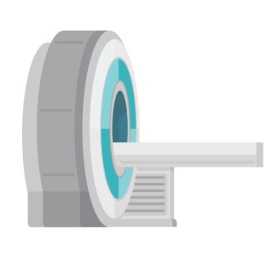 Cerebriu Apollo opsætning på HGH
Service komponent
Serviceleverandør
Herlev Hospital
MRI scanner
PACS Viewer Workstation
Philips/Siemens/GE Service
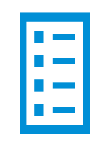 Brugermanual til radiograf og radiolog
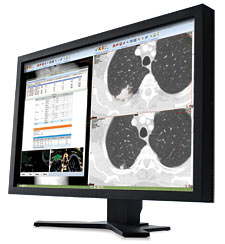 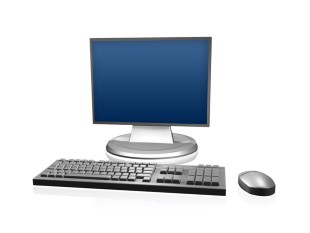 Cerebriu Apollo Software & Data
Cerebriu Service
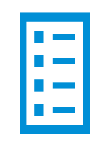 Driftsmanual til CIMT og lokal IT
CIMT
Server Hardware
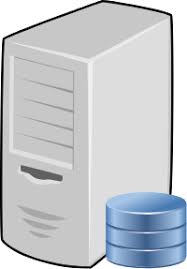 Cerebriu (DK)
Agfa PACS
CIMT Service
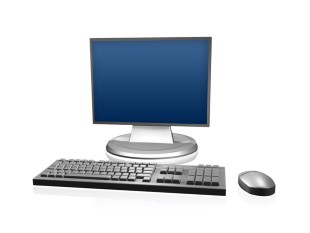 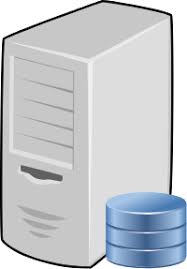 Cerebriu Apollo Server
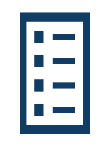 Databehandleraftale
Service aftale på VPN og Server
Network
VPN
Cerebriu Apollo Support
VPN
Overordnet pilot implementeringstidsplan 2020
15. februar
CE registrering
Live test
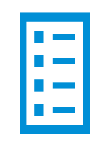 Serviceaftale 2020
20. marts?
Installering m. CIMT
30. marts?
Implementering af pilot og brugertræning
1. april?
Go-Live
Support og vedligeholdelse
1. Evaluering
2. evaluering
FAM Åbning
Serviceaftale 2021
1. kvt.
2. kvt.
3. kvt.
4. kvt.
2021
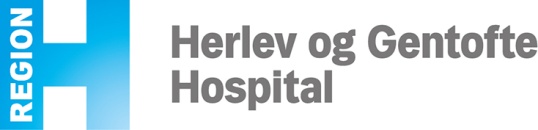 AI-Rad Companion (CE-mærket)
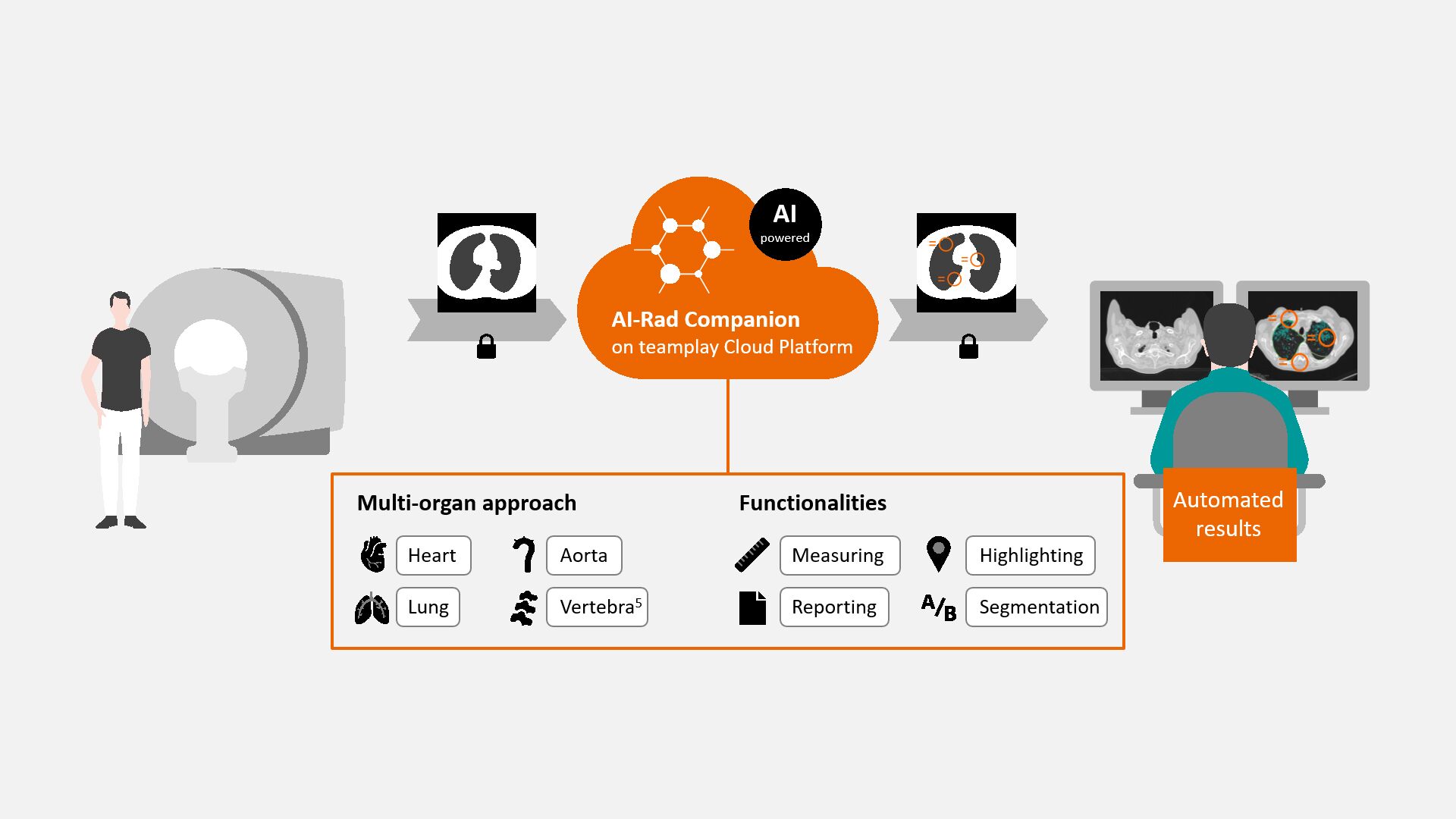 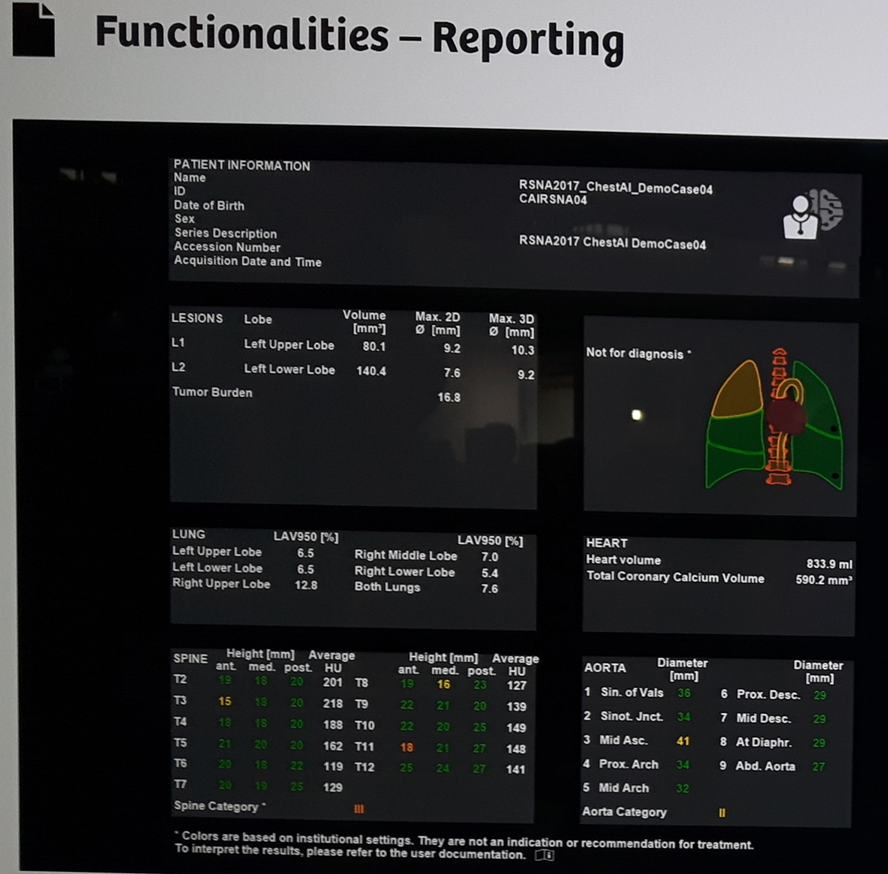 Siemens Healthineers
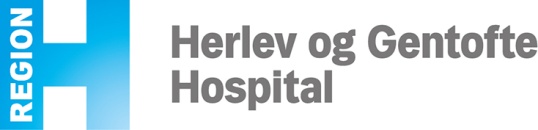 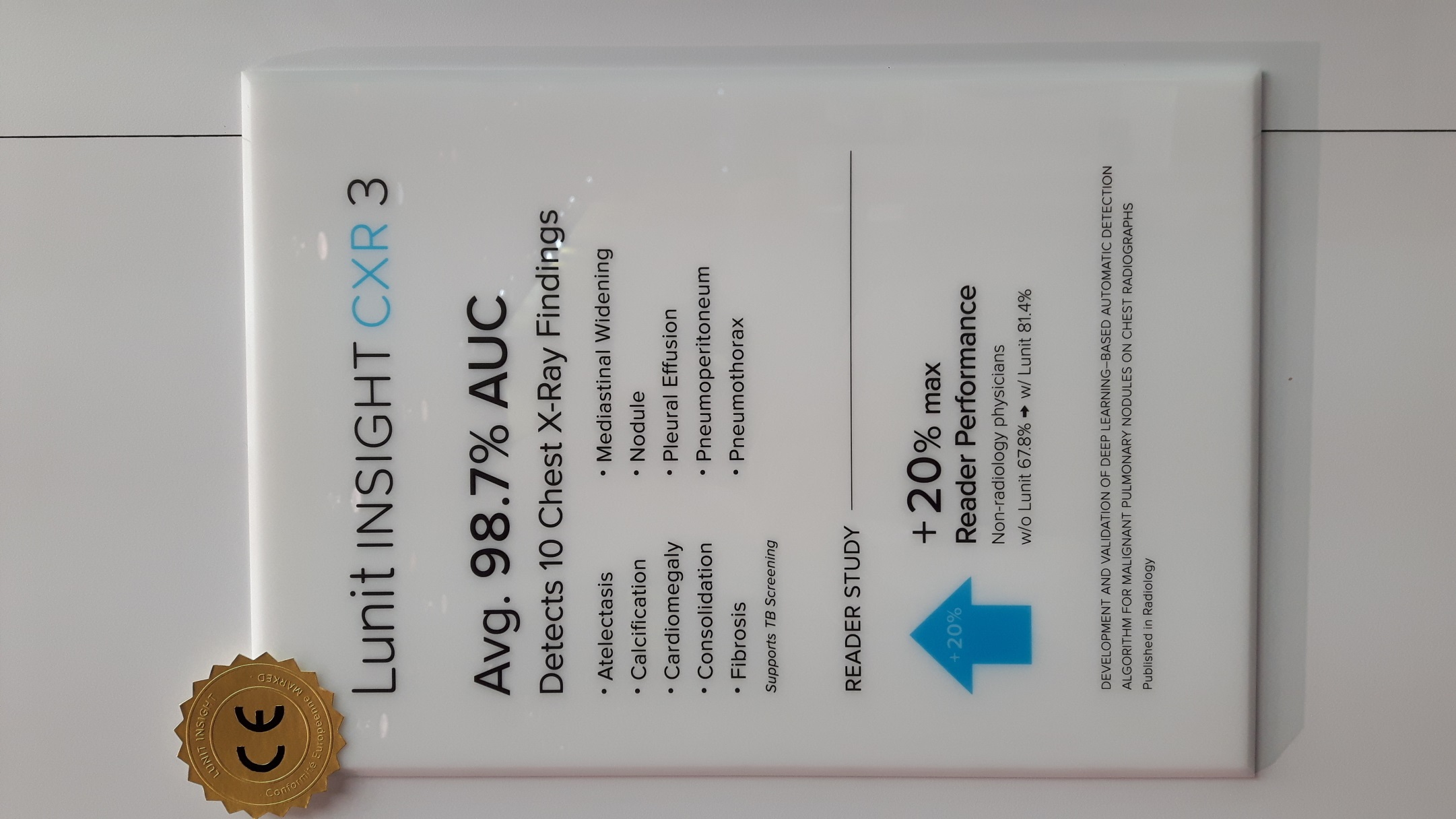 Rp. Rtg af Thorax AI  - HASTE
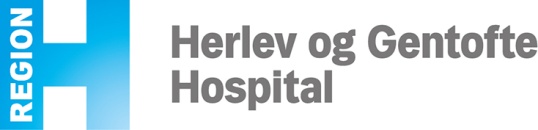 Potentialer for værdiskabelse med AI i Radiology +
Definér normal 
Nye indsigter – høst det fulde potentiale af Data 
Nye biomarkører
Optimere workflow and algoritmer for diagnostik og behandling
Test hypoteser på Mega kohorter and multiparametriske data
Simulere effekten af forandringer – på historiske data
Personlig- og præcisions- medicin
Digital Tvilling
Spektral CT
2D -> 3D
Selvbetjenings-CT-skanner
No more ”p <0,05”
Assisteret kommunikation
”Phd” på 5 min?
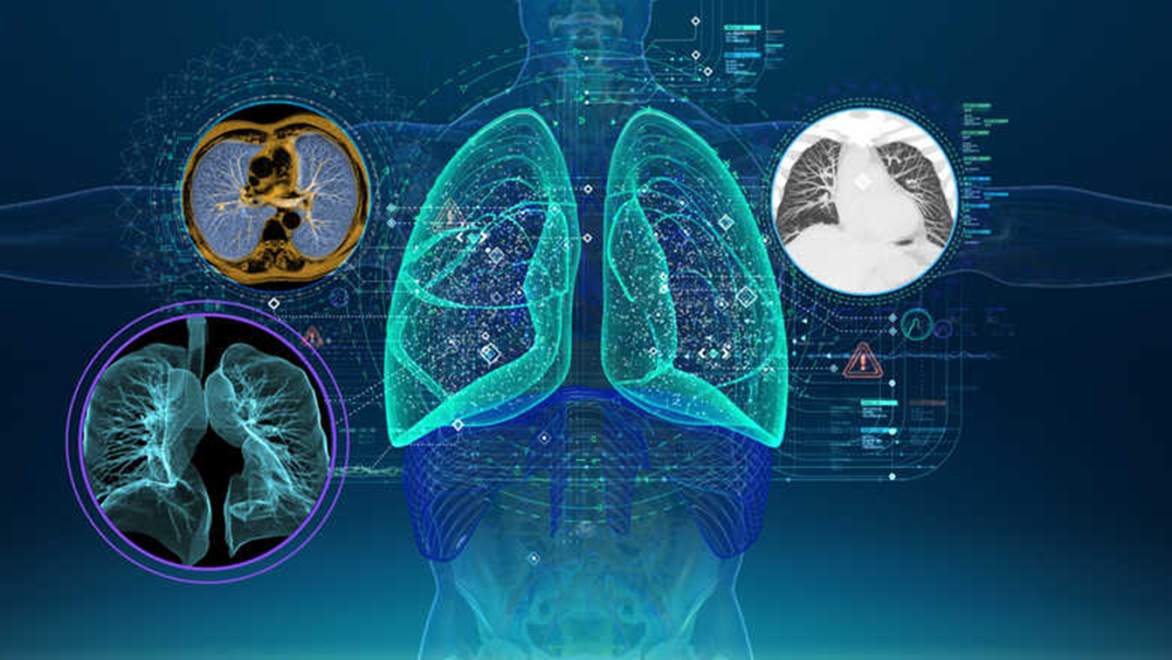 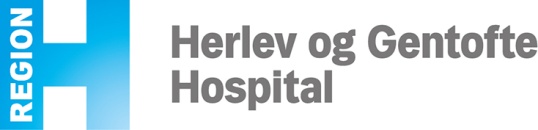 Potentiel værdi ved AI i Radiologi
Stråle dosis (50-70%)
Kontraststof-brug
Støj i billederne
Ventetid
Ommere/Fejl
Ulighed
Ressourceforbrug
Radiologmangel
Udbrændthed
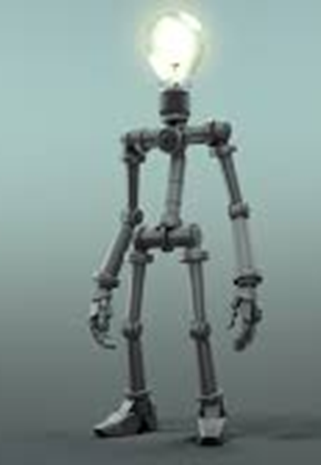 Reducerer
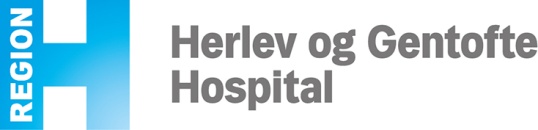 Radiologien som fødselshjælper
Diagnostik i front – hurtig, effektiv og god behandling
CT-screening til uafklarede akutte patienter
Ingen ventetid på diagnostik 
Nye muligheder i en buldrende teknologisk udvikling
Ingen siloer i Akuthospitalerne  – kompromisløst samarbejde
Selvbetjening
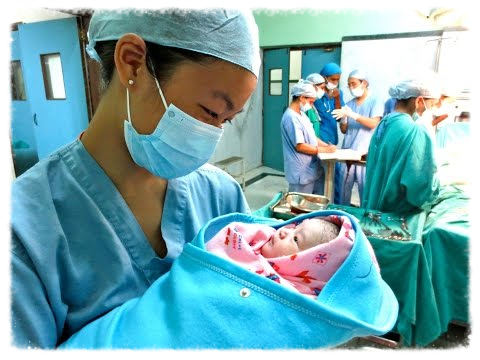 i den Digitale Transformation 
af sundhedsvæsnet
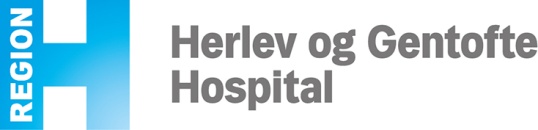 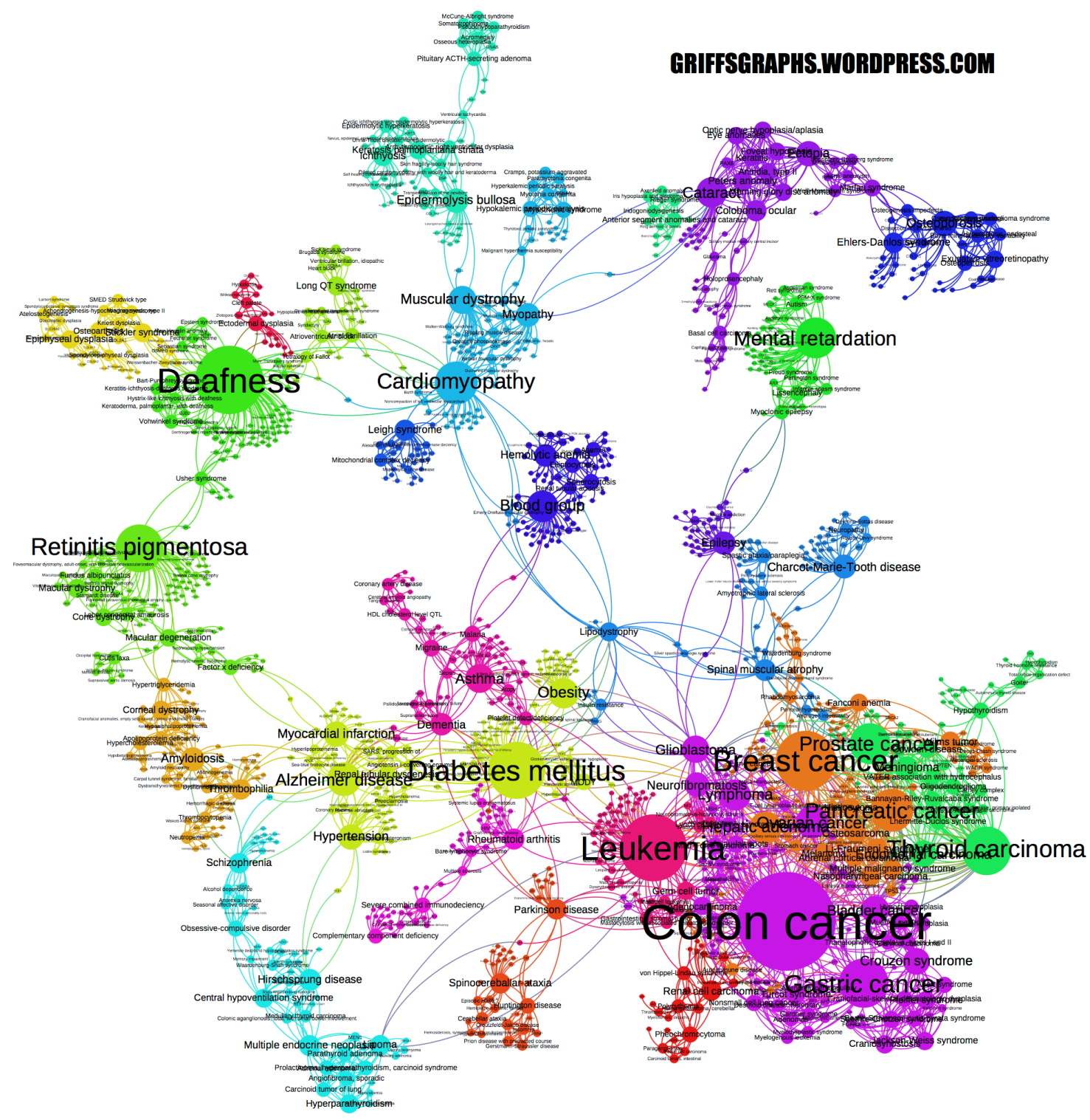 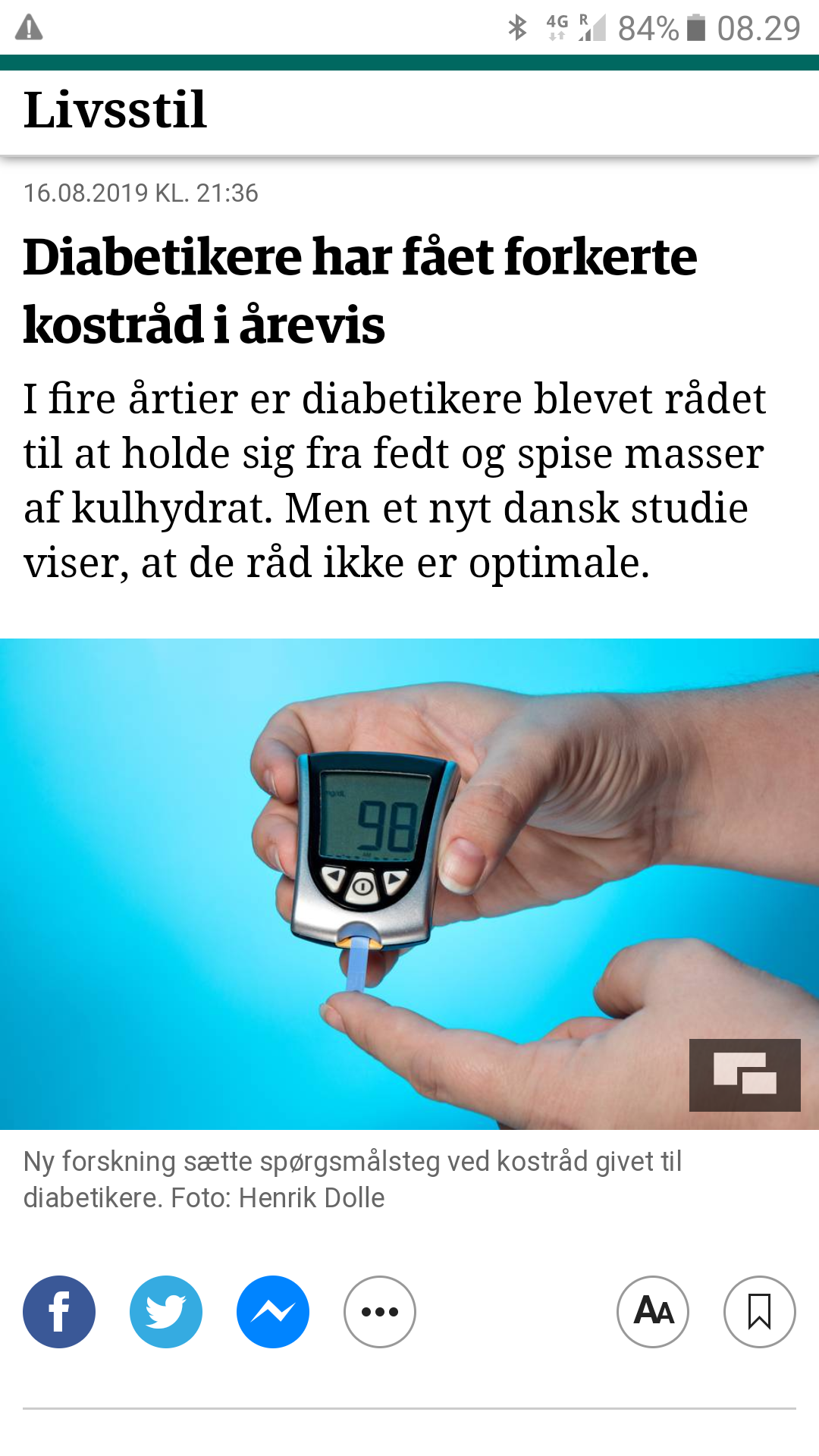 Nye indsigter
Diabetes Type 5
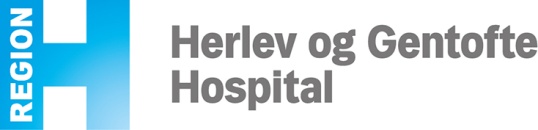 Sundhedsdata bor i siloer
Patology        Blodprøver    Billeder             Genome          Journal       Mikrobiologi
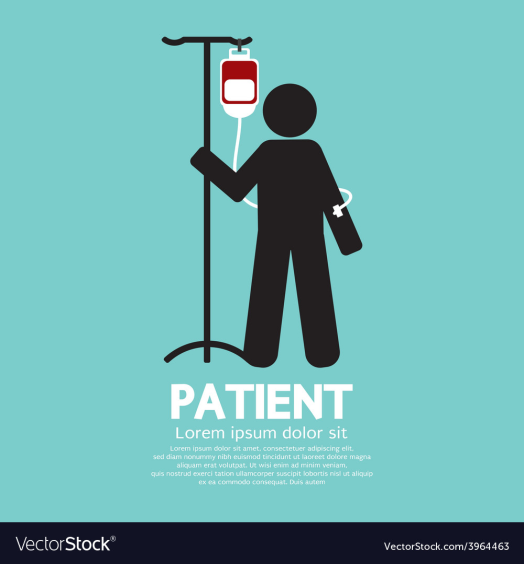 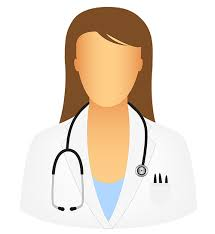 ”The Human integrator”
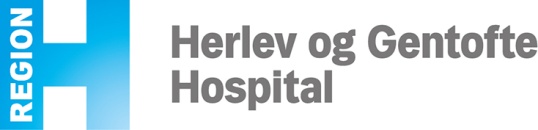 Data skal arbejde og krydsbestøves
 i Digitale Økosystemer
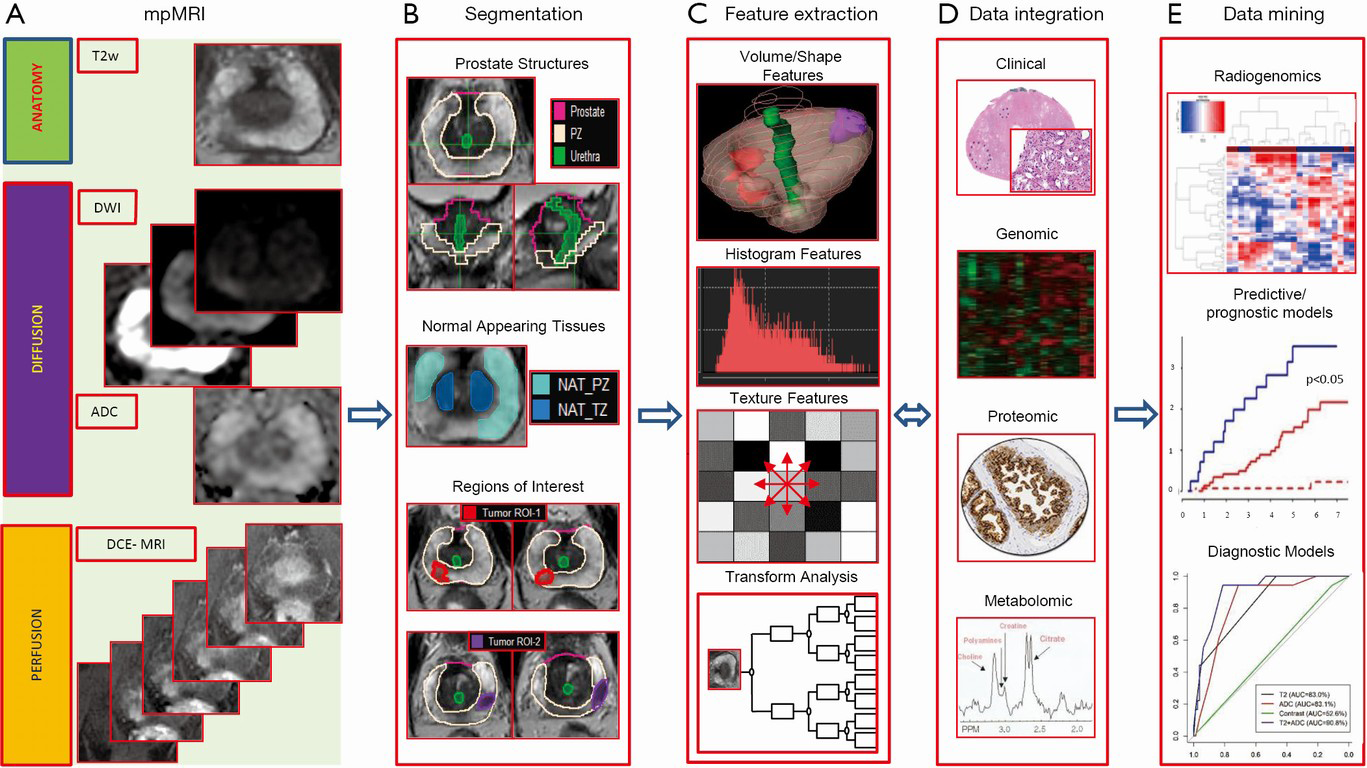 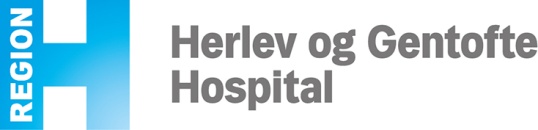 Bio bank         Lab           Micro biology            Images         Genome                 EMR
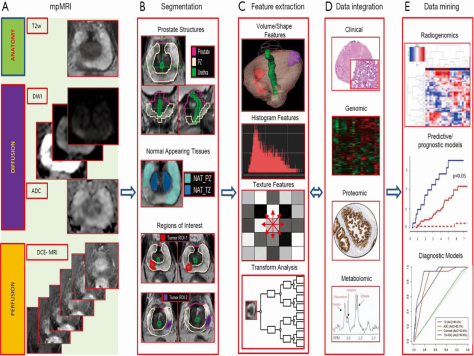 VNA og high performanceanalytics computere
Superhuman Integrator/AI
Augmented
 Radiologist
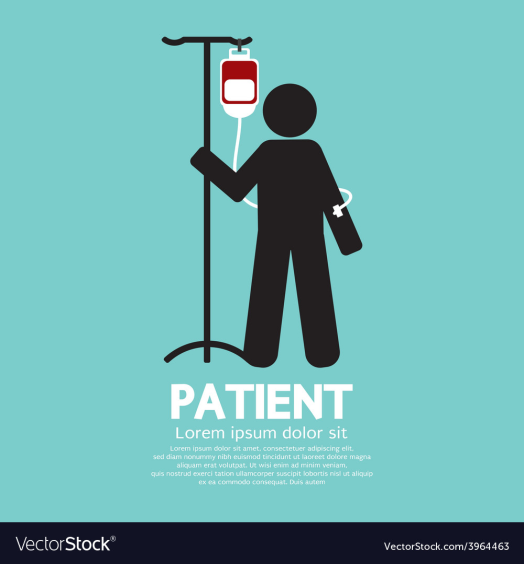 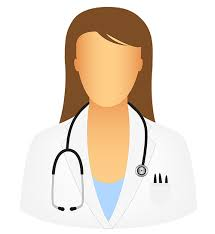 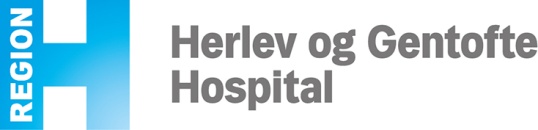 Problem fokuseret analyse og beskrivelse
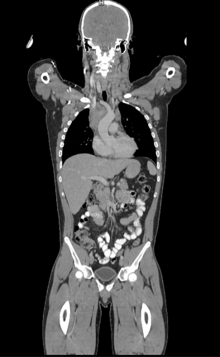 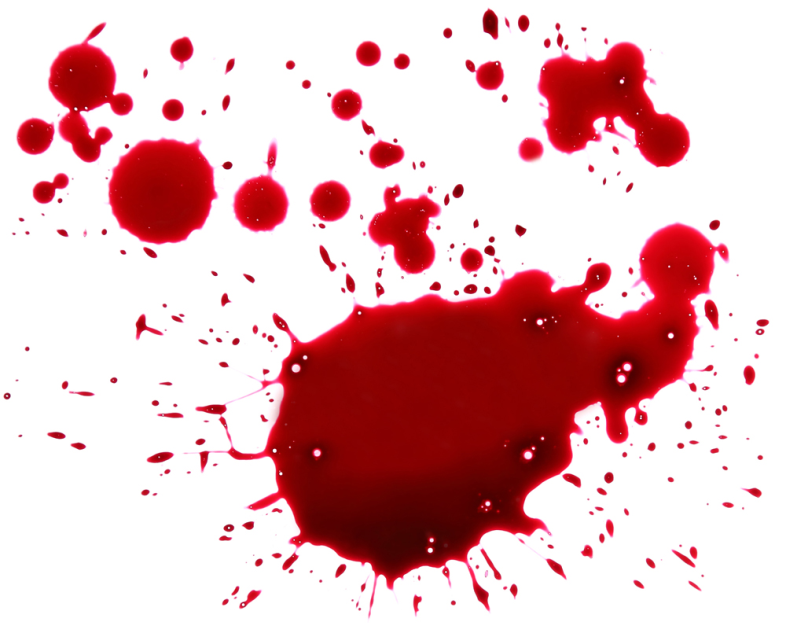 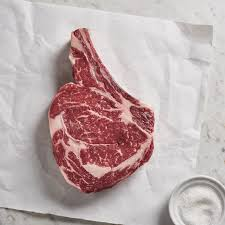 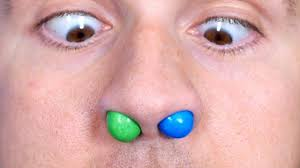 Lad AI om Screeningen for de uventede fund!
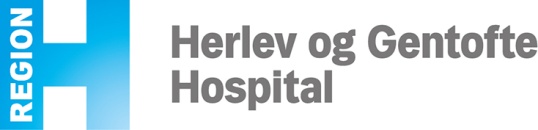 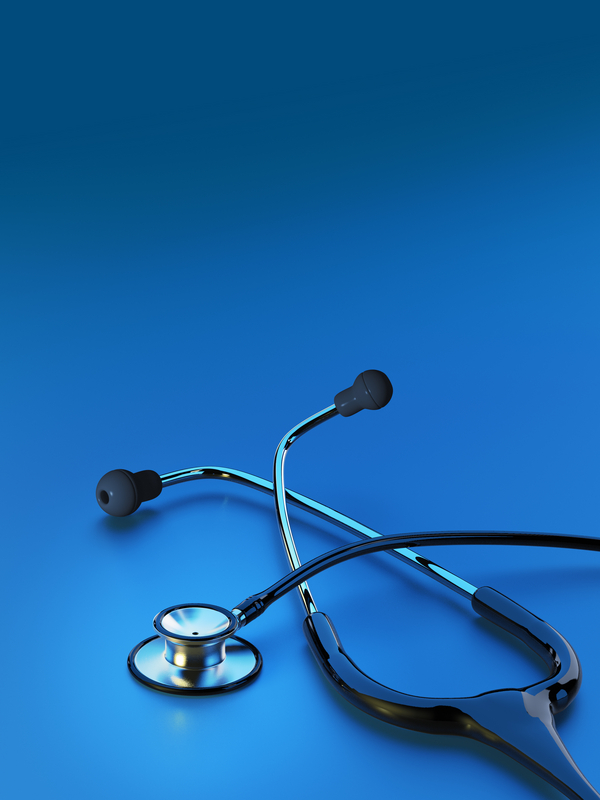 Medicin er databaseret  klinisk videnskab
Slap af – det er bare et nyt paradigme
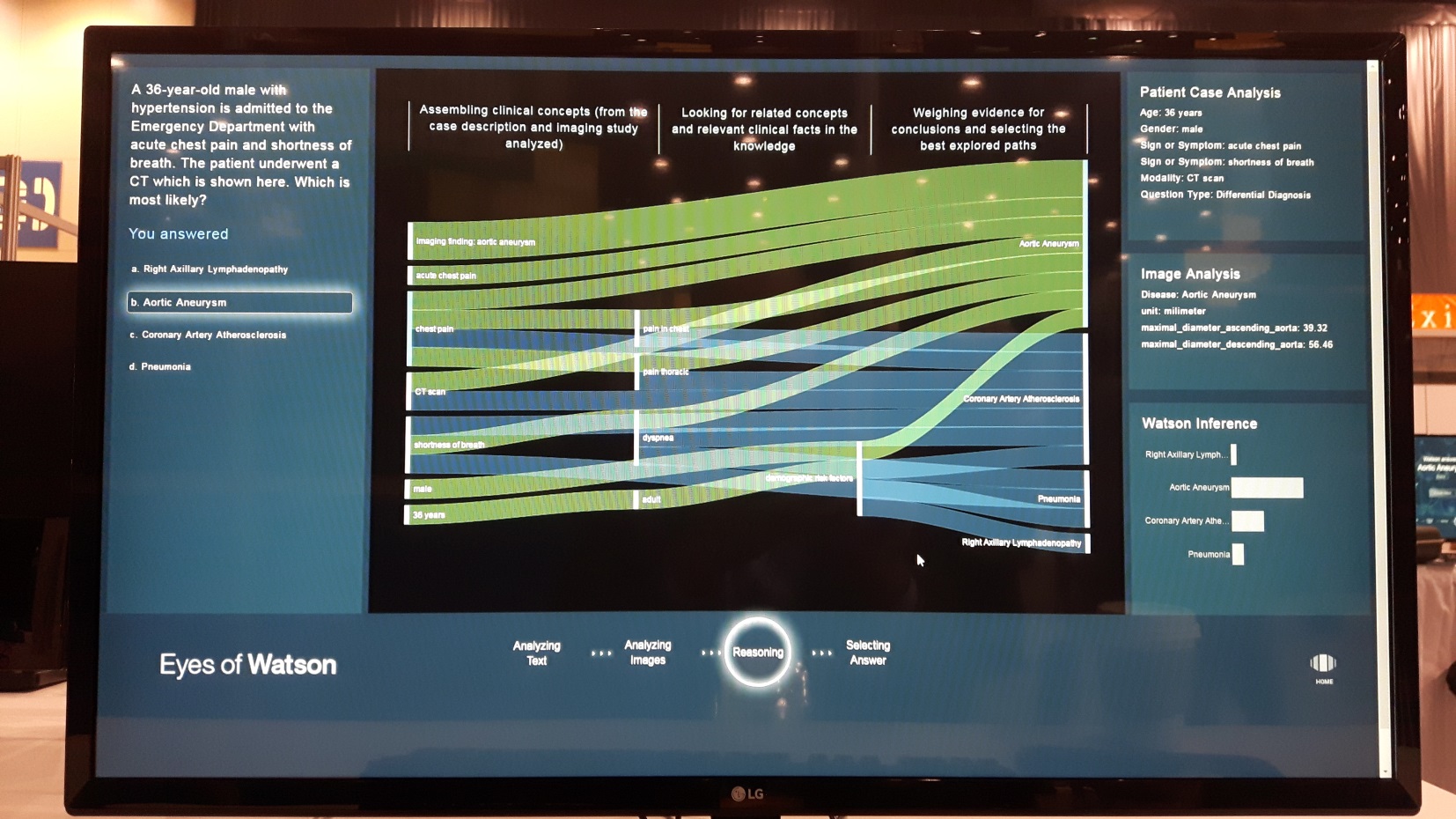 Medicin bliver klinikbaseret datavidenskab
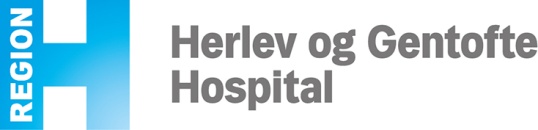 De Nye Lægekompetencer
Partnering
Data set manager
Data curator
White boxing
Is your Team ready?
Phd på 5 min.
Big dating
Thinking outside the box
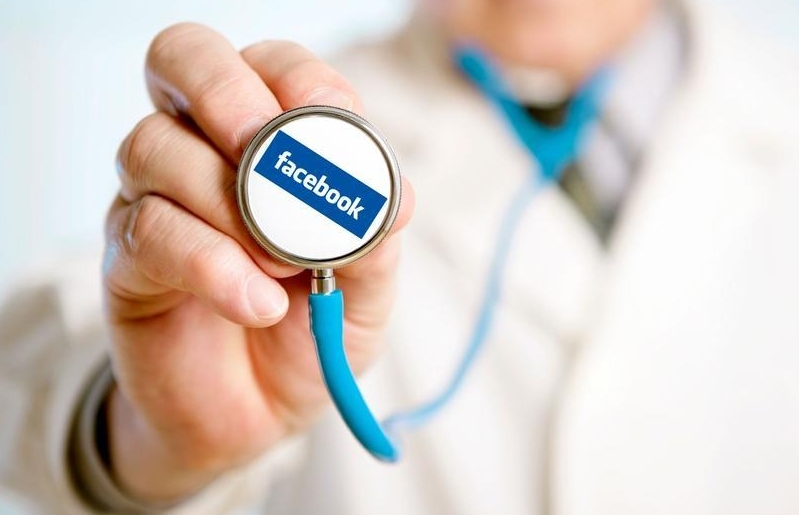 Value focused
Medical data scientist
Prototyping
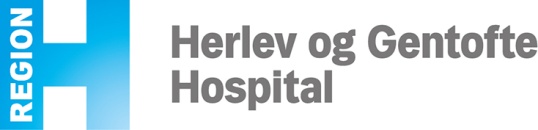 Holy Cows – will get hurt!
Medicin er blevet digital
Digital transformation – vi kan ikke forske os i mål
Vi må starte en strategisk bevægelse – for at forblive relevante
Vi mangler kompetencer på holdet
Partnerskaber er nødvendige
Digital ledelse – m. Billeder
Siloerne må falde
Det er vigtigt
Det er nu!
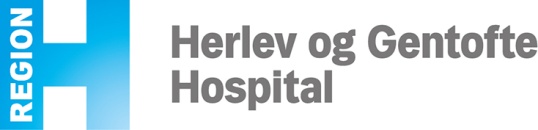 Omfavn din algoritme!
- TAK
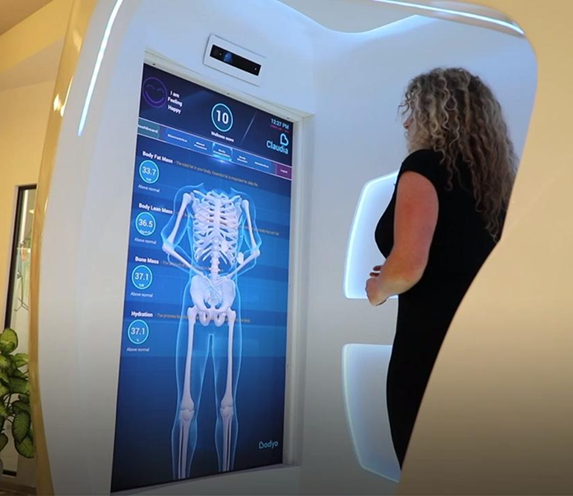 LVS Årsmøde 2020
Michel Nemery, ledende overlæge
Røntgen og Skanning, Herlev og Gentofte Hospital
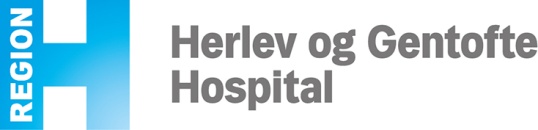 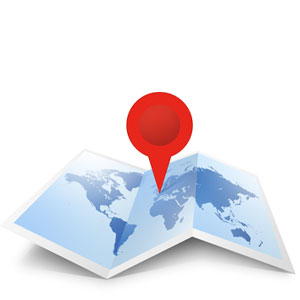 Gode Data
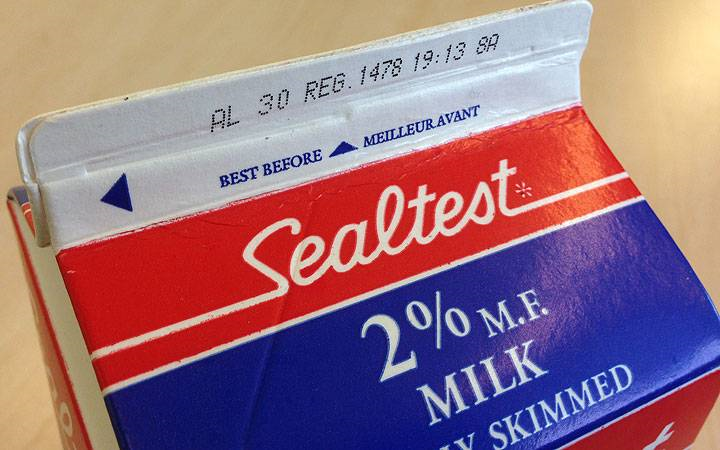 Lokale
Høj Kvalitet
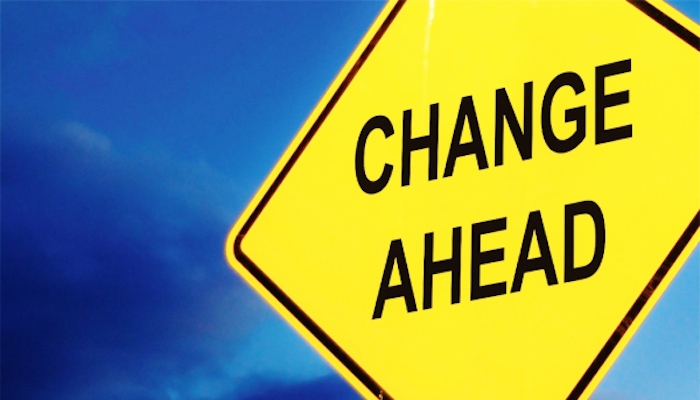 Friske
Iterativ  tilgang og
Partnerskaber er nødvendige
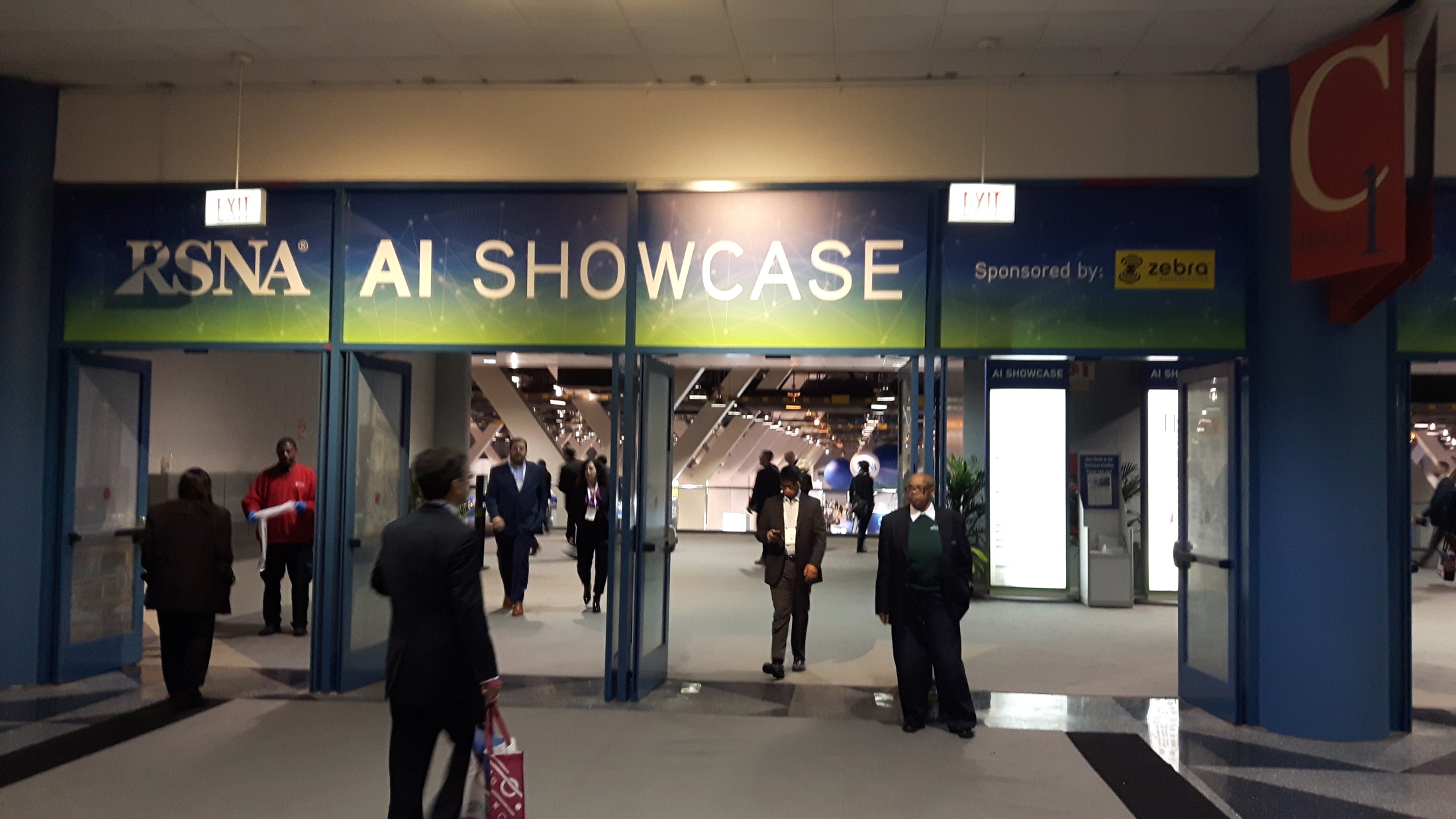 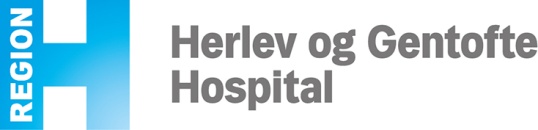 Radiologi
Kritisk beslutningsgrundlag
Stigende produktion
Ikke uden billeder
Radiologmangel
Afhængige af relevante redskaber
Digitalt og organisatorisk særlige
Why!
Korrekt diagnose hurtigst muligt
Rette specialist
Optimal behandling
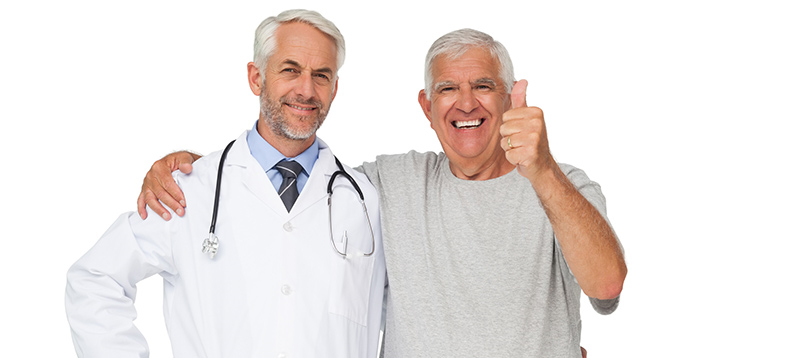 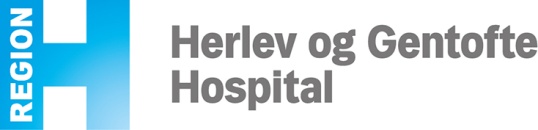 Medicin er blevet Digital
TAK
Lad os forblive relevante
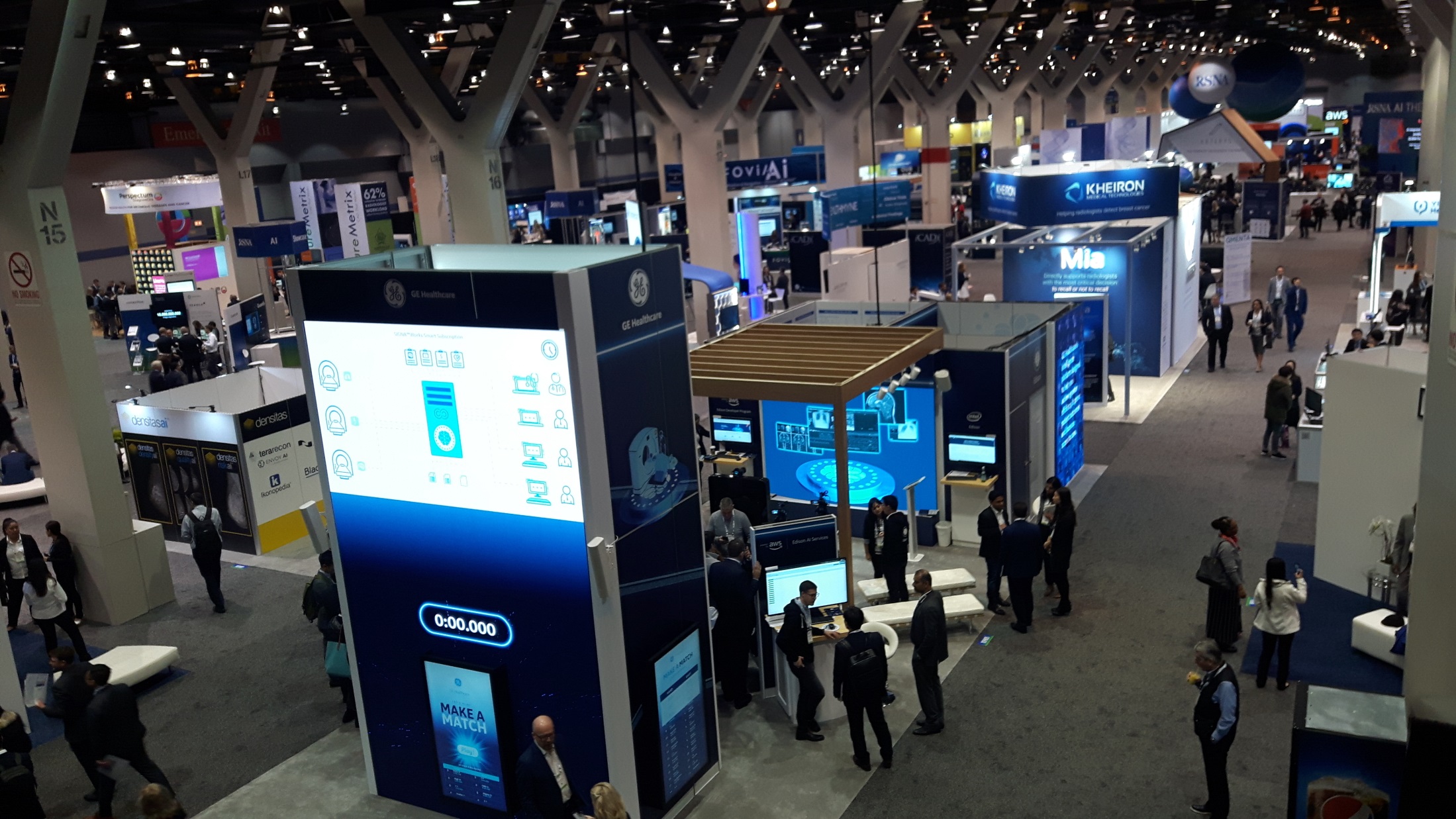 AI anvendelser i Radiologien
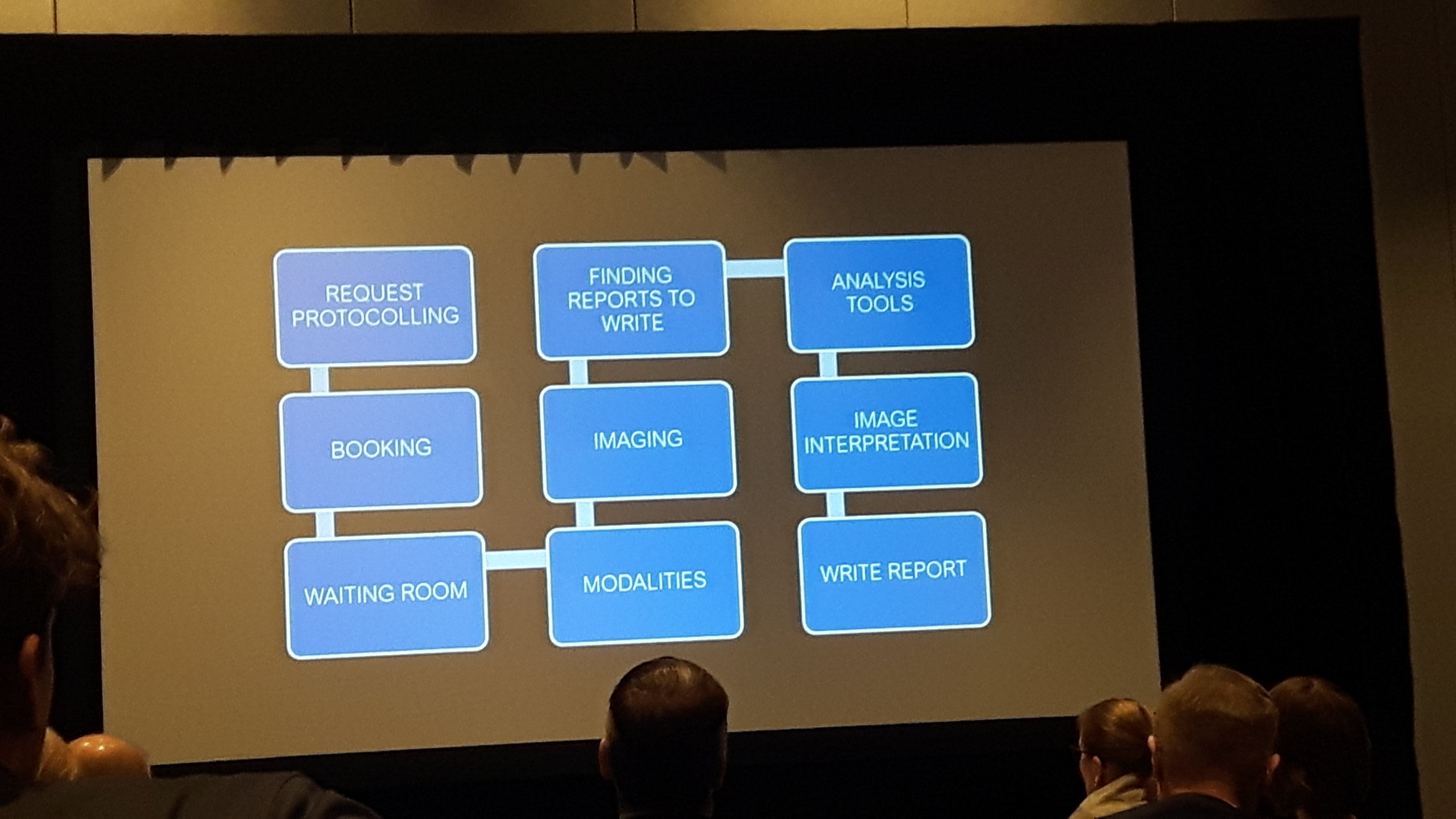 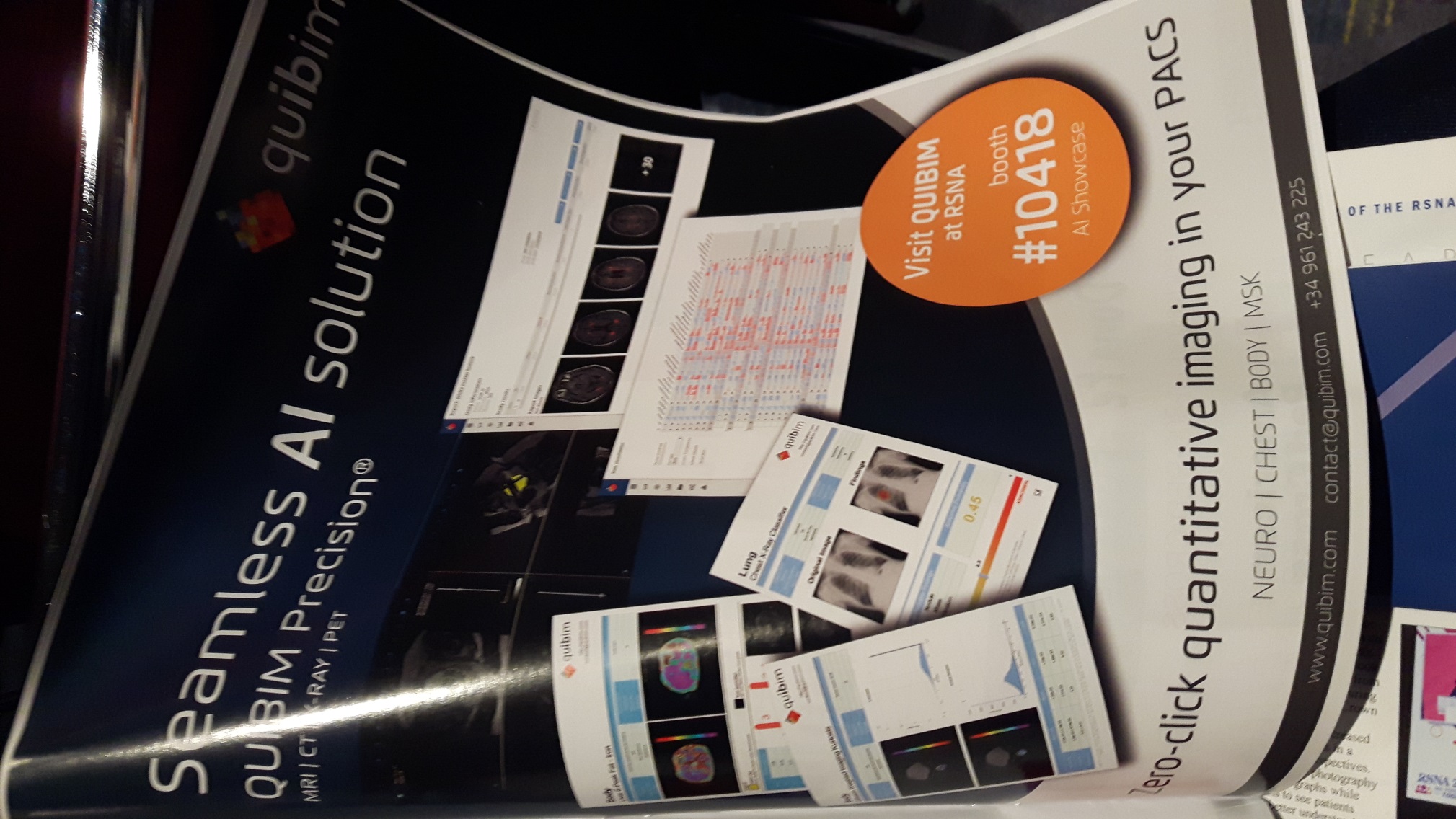 10 x flere fra Kina!
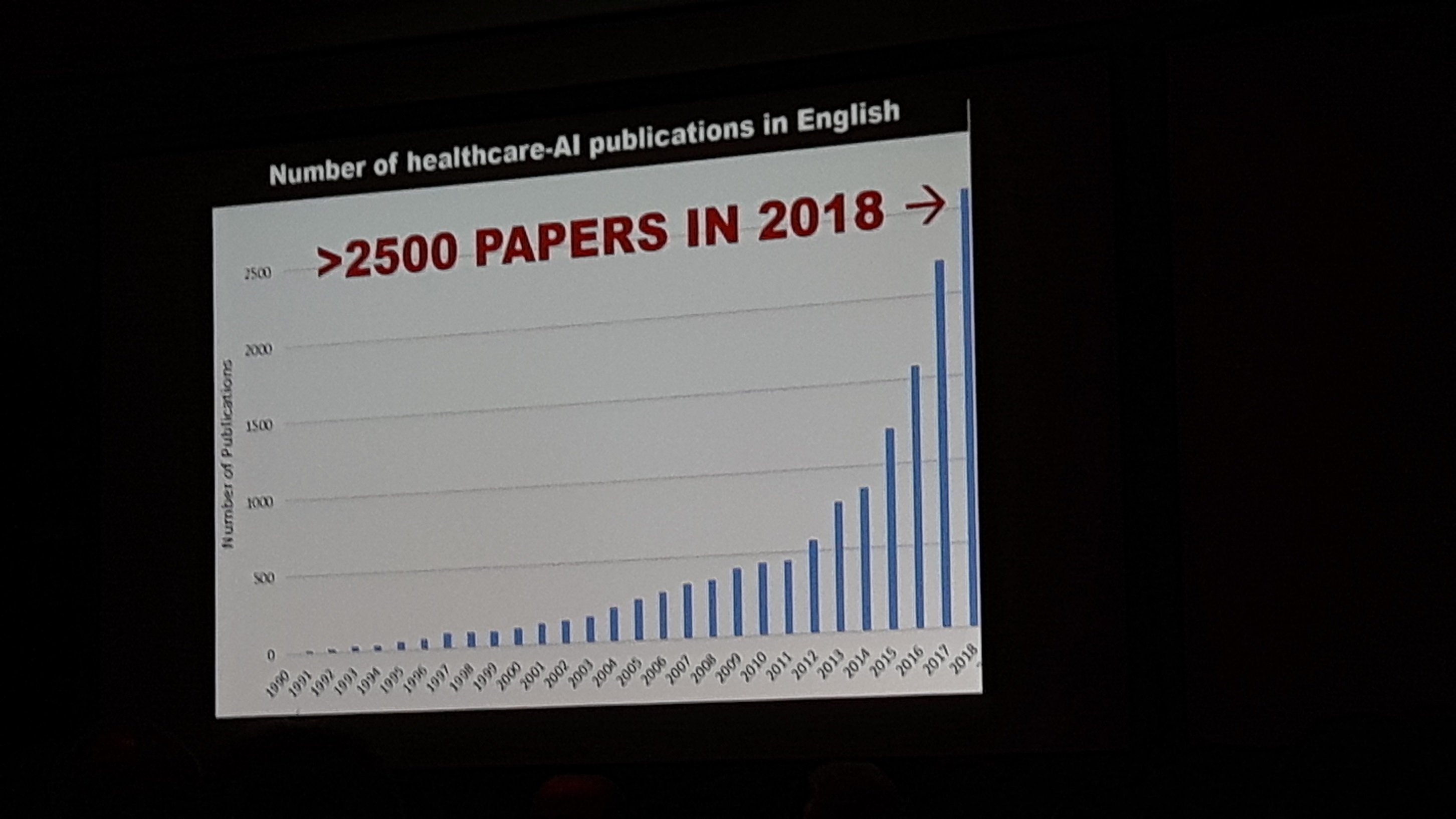 Sectra AIpartners
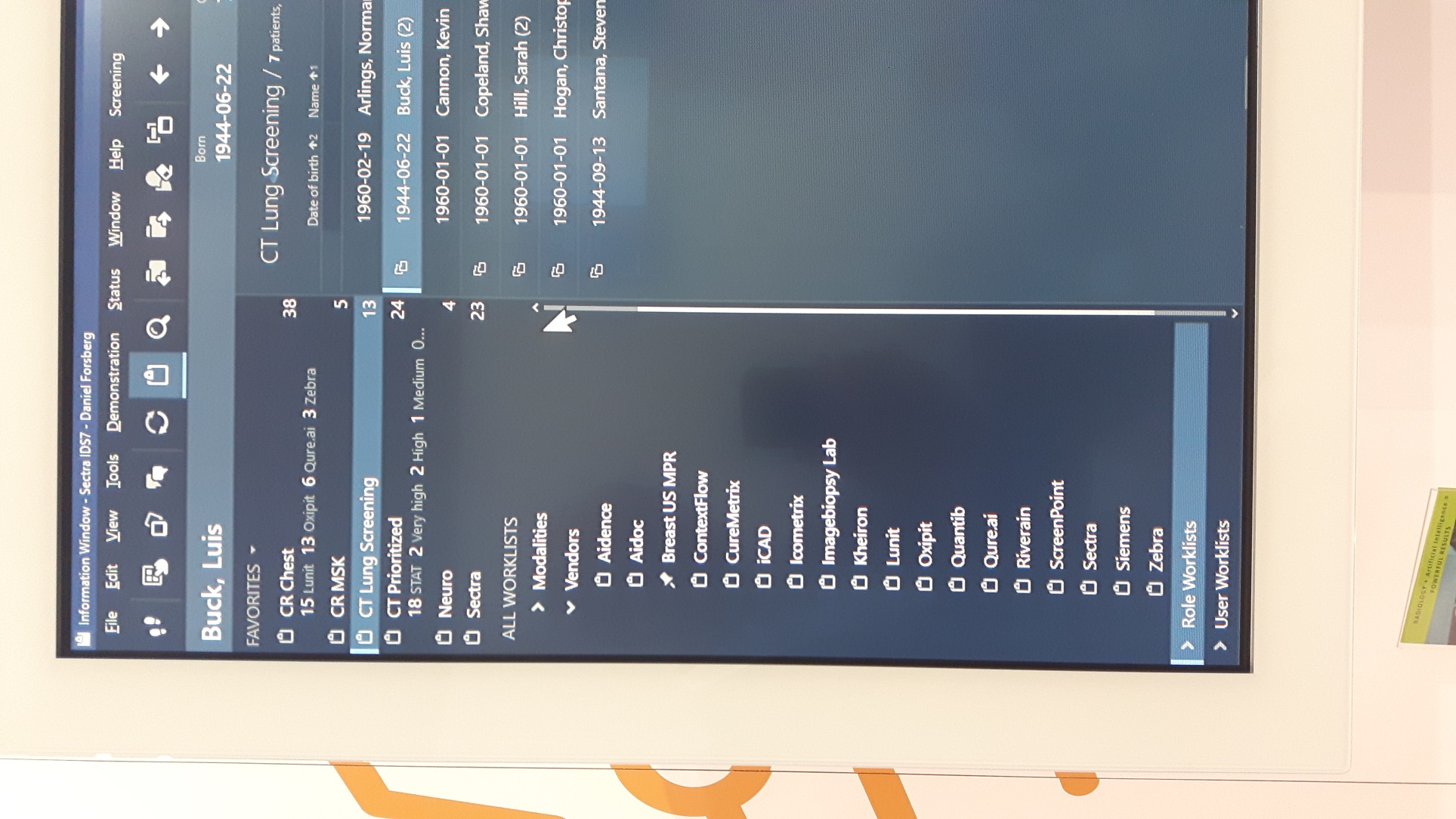 Sectra AI Pacs
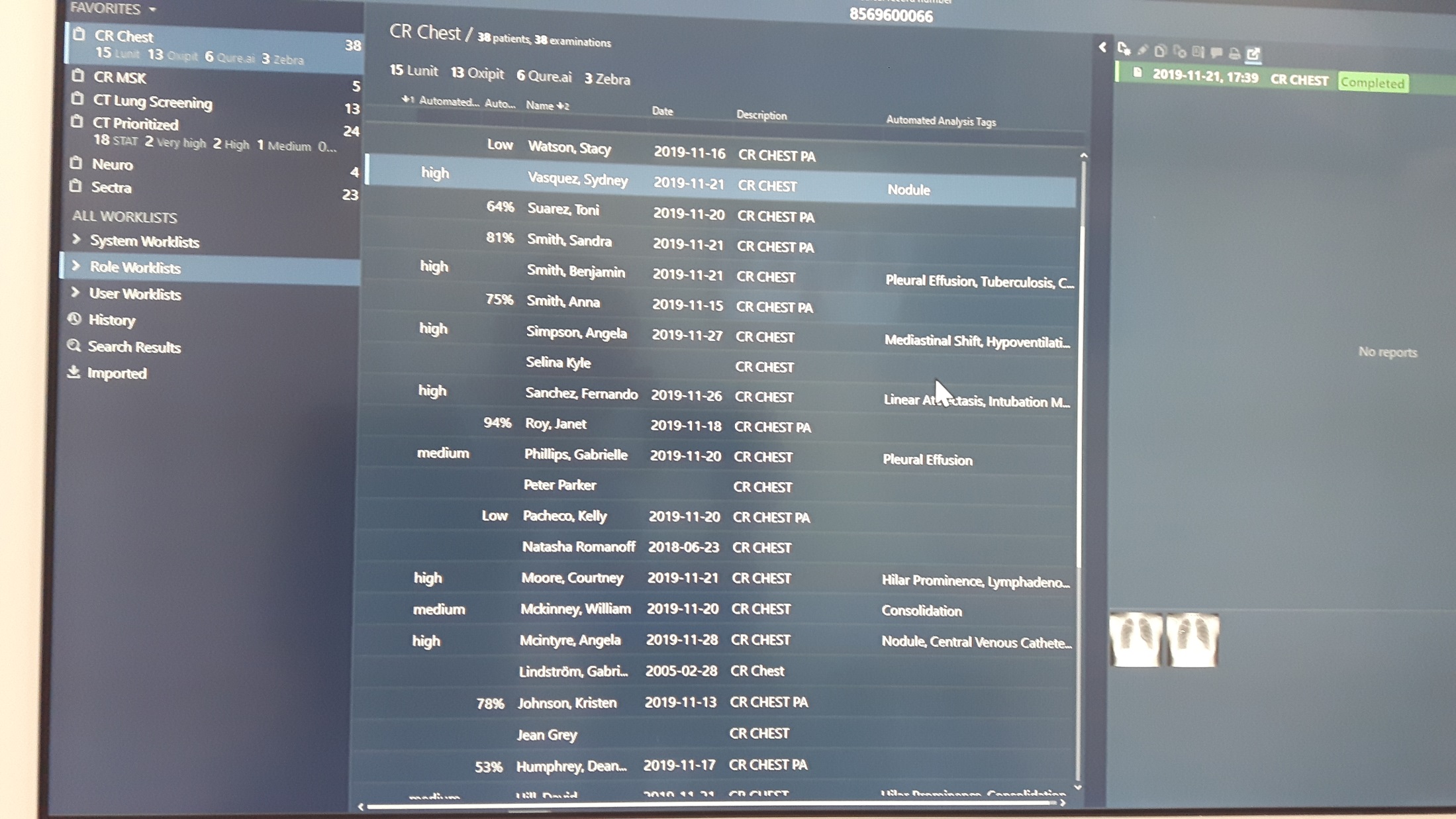